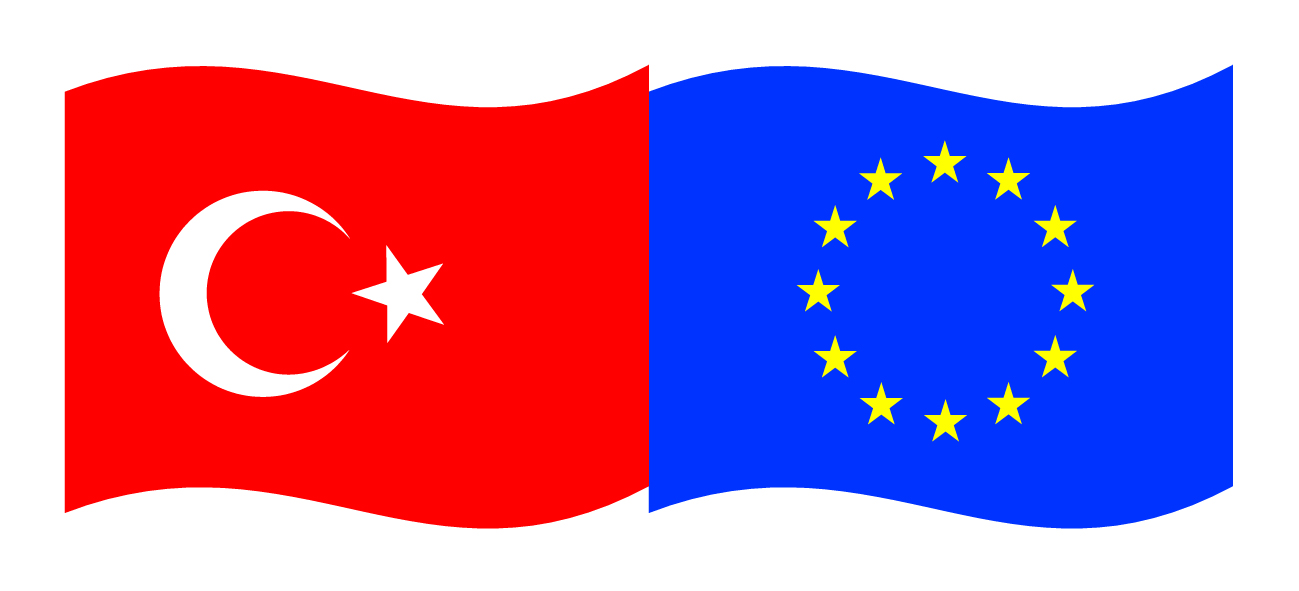 Bu proje Avrupa Birliği ve Türkiye Cumhuriyetitarafından finanse edilmektedir.
GENEL BECERİ EĞİTİMİ
GİRİŞİMCİLİK VE İŞLETME YÖNETİMİ
(İŞ YERİ AÇMAK) 
Öğr.Gör. Murat KARADAŞ
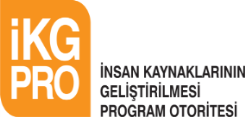 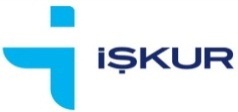 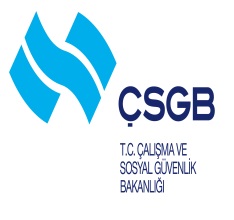 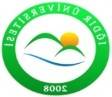 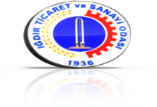 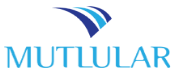 Bu yayın Avrupa Birliği ve Türkiye Cumhuriyeti’nin mali katkılarıyla hazırlanmıştır. Bu yayının içeriğinden yalnızca Iğdır Üniversitesi sorumludur ve bu içerik hiçbir şekilde Avrupa Birliği veya Türkiye Cumhuriyeti’nin görüş ve tutumunu yansıtmamaktadır.
İŞYERİ AÇMAK
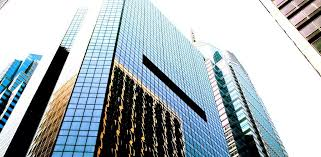 1.	Girişimci  (müteşebbis)
	1.1.	Tanımı
	Toplumun gereksinim duyduğu dolayısıyla talep edilen bir malı ya da hizmeti bulup onu üretmeye girişen ve buna öncülük eden kişidir. Bir başka ifadeyle kârlı gördüğü bir iş için emeğini ve sermayesini risk ederek pazara katılma cesaretini gösteren kimsedir.
Girişimcinin özellikleri Şunlardır:

	Riski üzerine almak,
	Mal ve hizmet üretmek için üretim faktörlerini sağlamak,
	Mal ve hizmetleri belirli bir gereksinimi karşılama amacına yönelterek dördüncü üretim faktörünü oluşturmaktır.
	Girişimcilik, TC. Anayasası'nın tanıdığı üç temel hakla güvence altına alınmıştır.
Bunlar:

	Mülkiyet hakkı
	Meslek seçme hakkı
	Sözleşme yapma hakkıdır.
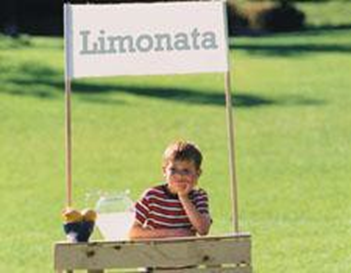 1.2.	Başarılı girişimcinin Özellikleri
	Kişiler, ekonomik, sosyal ve duygusal nedenlerle iş hayatına girerler. Bununla beraber iş hayatına girmelerinin nedeni ne olursa olsun girişimciliğe soyunan kişi başarılı girişimcilerin davranışlarını bilmeli ve bunları kendi davranışları ile karşılaştırmalıdır.

	1.2.1.	Başarılı girişimcinin kişilik Özellikleri

	Kabul edilebilir riskleri göze alma
	Kararlılık
	Çok yönlülük
	İş  bitiricilik
	Kendine güvenirlik
	Planlı hareket etme
	İleriyi görme
	Uyumluluk
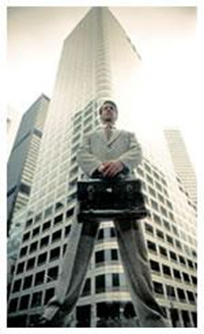 1.2.2.	Başarılı girişimcinin Diğer Özellikleri

	Girişkenlik
	İkna yeteneği
	Risk alma
	Esneklik
	Üretkenlik
	Bağımsızlık
	Sorunları hızlı Şekilde çözebilme
	Sosyal ve kültürel yapısı
	Hayal gücü
	Liderlik yeteneği
	Çalışkanlık
	Sorumluluk duygusu
	Yazılı ve sözlü haberleşme yeteneği
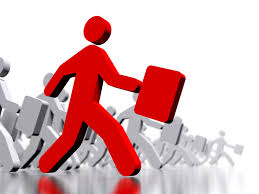 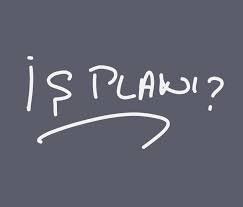 1.3.	İş Planı

	1.3.1.	İş Planının Tanımı

	İş planı, ister kurulu bir firma olsun, isterse firma kurma aşamasında olsun, o an bulunulan noktayı, ulaşılmak istenilen hedefi ve bu hedefe giden yolun haritasının çıkartılmasını sağlayan işler bütünüdür.

  	 İşin ne olduğunu, çalışma ortamını, kısa ve uzun vadedeki hedefleri ve bu hedeflere ulaşmak için gereken araç ve yöntemleri tanımlar.

	İŞ planı, girişimciye Şu yararları sağlar:

	İşin her aşamasında neyin doğru neyin yanlış yapıldığını gösteren bir kontrol mekanizmasıdır.
	İşteki başarı ve büyüme olasılıklarının değerlendirilmesini sağlar.
	İşin sorunsuz yönetilmesini ve başarı için gerekli hazırlıkların yapılmasını  sağlar.
	İŞ için bir iletişim aracıdır. Amacı, rekabet Şartlarını, yönetimi ve insan kaynaklarını tanımlar.
	Finansal tekliflerin temelini oluşturur
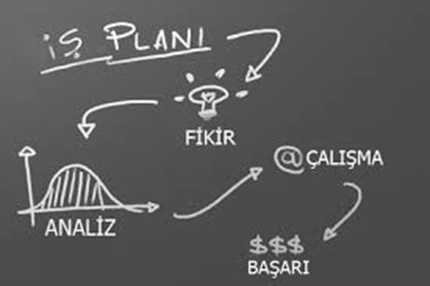 1.3.2.	İŞ Planının Hazırlanması

	İŞ planının hazırlanması dört ana bölüme ayrılır.

1.	İşin tanımlanması
2.	Pazarlama stratejisinin belirlenmesi
3.	Çalışma ve organizasyon Şekli
4.	Mali düzenlemeler

	1.3.2.1.	İşin Tanımlanması

	İşin özelliği, satılacak ürün veya sunulacak hizmeti açıklar. Bununla beraber, ürün  veya hizmetin sağlanmasıyla bağlantılı olarak işletmenin ne gibi rekabet üstünlüklerine sahip olduğuna dair bir taslak oluşturur.

	İŞ yerine ait bilgiler

	İşin adı, sahibi ya da sahiplerinin adı
	İŞ adresi ve telefon numarası
	Binanın, büyüklüğünün, yerinin, planının, trafik durumunun ve gerekli ticaret araçlarının tanımlanması
	İŞ planının tarihi işe ait Bilgiler
	İşin ve satılacak ürünün tanımlanması
	İşin potansiyelinin ve nasıl büyüyüp başarılı olunacağına inancın tartışılması
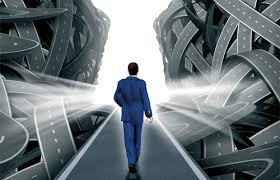 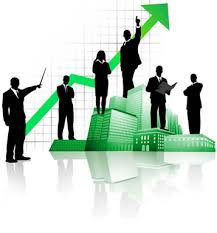 1.3.2.2.	Pazarlama Stratejisinin Belirlenmesi

Ürün veya hizmetin nasıl pazarlanacağı hakkında bilgi verir. Hedeflenen pazardaki eğilimler belirlenir ve müşterilerin kimler olduğu tanımlanır. Pazarın toplam hacmi hesaplanır ve işin pazardan ne kadar pay elde etmeyi umduğu, tüketicilerin beğenileri, satın alma alışkanlıkları üzerinde tahminler yapılır. Rakipler incelenirken güçlülükleri ve zayıflıkları da tartışılır. Ürün, fiyat, yer ve satışı arttırmaya yönelik pazarlama politikası ayrıntılı Şekilde ortaya konulur.

	İş Planında Pazarlama Stratejisine Ait Yer Alması Gereken Bilgiler

•	Müşterilerin kimler olduğunu ve onların sürekli müşteriler durumuna getirilmesinin nasıl planlandığının açıklanması
•	Rakiplerin kimler olduğunun, o anki ticari durumlarının ve onlarla nasıl rekabet edileceğinin tanımlanması
•	Ürün ya da hizmetin müşteriler tarafından kabul görmesi için ne tasarlandığı, nasıl satılacağının tanımlanması ve tekrar satışı ile kaynaklar için hammadde - mal alım taktiklerinin belirlenmesi
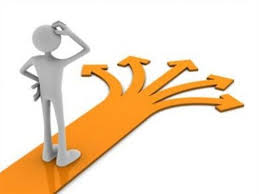 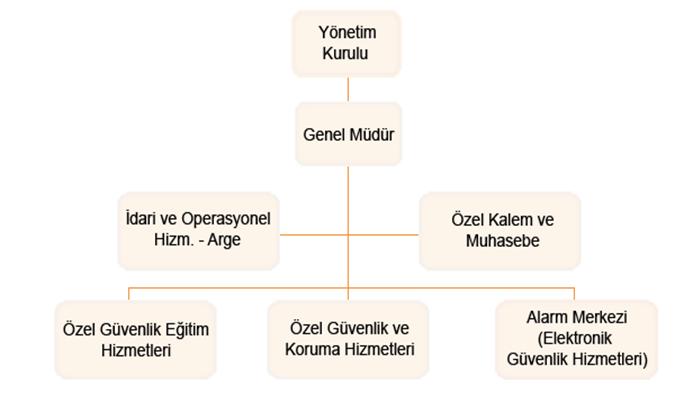 1.3.2.3.	Çalışma ve Organizasyon Şekli

	İşin yapısı tartışılır. İdari personelin özellikleri ve deneyimleri ile ilgilenilir. Personel gereksinimi, işin özellikleri ve piyasadaki ücret düzeyine bağlı olarak ortaya konur. Arşiv ve belgelerin nasıl korunacağı ve bunların sorumlulukları seçilir. İlgili yerlerden alınacak izin, yapılacak işlemler ayrıntılı olarak belirlenir ve kontrolü yapılır.
	İŞ Planında çalışma ve Organizasyona Ait Yer Alması Gereken Bilgiler

•	Böyle bir projeyi idare etmeye uygun kişi olunduğunu gösteren deneyim ve özelliklerin tanımlanması
•	Yönetim kurulunun özellikleri, deneyimlerinin tanımlanması, maaş düzeylerinin belirlenmesi.
•	Personele ne kadar ücret ödeneceğinin, yetiştirme programında neler yapılması gerektiğinin ve nasıl denetleneceklerinin anlatılması
•	İşin yasal yapısının belirlenmesi
•	Gereken finans miktarı ve finans kaynaklarının belirlenmesi
•	Kayıt ve muhasebe sisteminin ve bundan kimin sorumlu olduğunun belirlenmesi
•	Ticaret yapmak ve iş yönetmek için ilgili makamlardan belge ve izinlerin açıklanması
1.3.2.4.	Mali Düzenlemeler

	İşe yapılan yatırımlardan nelerin amaçlandığı, ne tür malların satın alınacağını ve bu işle ilişkili tahmini ticareti ve harcamaları mali düzenlemeler açıklar.

	Mali Planda Yer Alması Gereken Bilgiler:
•	Gerekli araçların sıralanması ve her birinin maliyeti
•	En azından ilk bir yıllık işin nakit akışı tasarıları
•	Aynı yılın tasarlanan kâr ve zarar hesapları ve bilânçosu
•	Tasarlanan talep ve planlanan fiyat politikası üzerine kâr ve zarar belirtmeyen analiz

	Tasarılar pazar araştırması sırasında elde edilen bilgilere dayanır. Plan, en az ilk beklenen satış miktarına göre değişir. Daha sonra da bu tasarılar değer biçme işlemi tamamlanıp rekabet fiyatları oluşmaya başlayınca satış geliri hâline  dönüştürülmelidir.
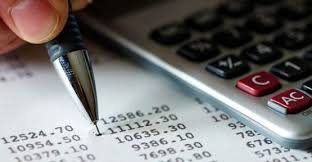 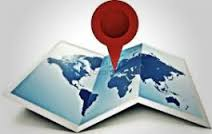 1.4.	İşletmenin kuruluş Kararı
	İşletmenin kuruluş kararının alınmasında üzerinde durulması gereken üç konu vardır.
Bunlar;
	En uygun işletme büyüklüğünün veya üretim kapasitesinin seçimi,
	En uygun üretim teknolojisinin veya üretim yönetiminin seçimi,
	En uygun işletme kuruluş yerinin seçimidir.
	Işletmenin üretimini sürdüreceği konumun belirlenmesi birinci derecede önemlidir. Çünkü üretim yöntemini ve hatta işletme büyüklüğünü (kapasite büyüklüğünü) bir kez belirlendikten sonar değiştirmek mümkündür.
	Halbuki elverişsiz bir yerde kurulan bir işletmenin bir yerden diğer bir yere aktarılması büyük harcamalar gerektirebileceği gibi, böyle bir yerde kurulan işletme, işletmenin ömrü boyunca gereksiz harcama ve zararlara yol açabilir. Yanlış bir yerde kurulan işletme hem ulusal kaynakların savurganlığına, hem de ileride yüksek üretim ve ulaştırma maliyetleri ile karşılaşılmasına neden olur.
	İşletme Büyüklüğü veya Üretim Kapasitesinin Seçimi

	İşletme büyüklüğü belirlenirken;
•	Kurulacak üretim birimlerine hammadde ve yardımcı madde temin edebilecek çok sayıda tedarik (kaynak) noktası, çok sayıda aday kuruluş yerine yakınlık, (Üretim planı çıkarılmalıdır.)
•	Tüketim merkezlerinin durumu,
•	Ulaştırma maliyetleri,
•	Üretim ve yatırım maliyetleri gibi çeşitli maliyet hesaplamaları,
•	Kârlılık ve diğer unsurların belirlenmesi gerekir.
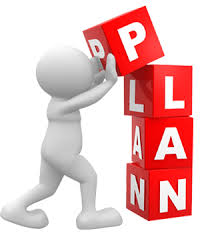 1.4.1.	Üretim Planı

	Üretim, insanların ihtiyaçlarını karşılayacak mal ve hizmetlerin; iş gücü, araç ve gereçler kullanılarak ortaya çıkarılmasına denir. Bu mal ve hizmetlerin üretimi çeşitli faaliyetler ve belirli fedakârlıkları gerektirecektir. Diğer bir ifade ile işletme, belirli üretim faktörlerini bir araya getirerek üretimde kullanacak ve bunun karşılığında bir ürün elde edecektir.

	Üretimin amacı, insanların ihtiyaç duydukları mal veya hizmetleri karşılamaktır. Üretim faaliyetlerinde bulunabilmek için üretim faktörlerinin en uygun Şekilde bir araya getirilmesi gerekir. Üretim fonksiyonu, sadece tüketicinin ihtiyaç duyduğu kalite, cins ve miktarda mal veya hizmet üretiminden oluşmuş değildir. Üretimde kullanılan çeşitli üretim faktörlerinin verimliliği de önemlidir.

	Girişimci, işletmede elinde bulunan malzeme, makine ve doğal kaynakları istenilen kalitede, istenilen zamanda ve mümkünse en düşük maliyetle üretimi sağlayacak biçimde bir araya getirir. Gerekli yolu belirlemeyi, zamanlamayı, yürütmeyi ve izlemeyi gerçekleştirir.
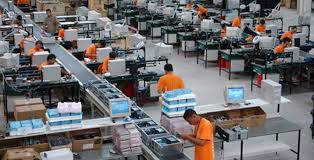 1.4.1.1.	Üretim çeşitleri
	Mal Üretimi
Tüketicilerin gereksinimlerini karşılamak amacıyla her türlü madde elde edilmesi işlemine mal üretimi denir. Mal üretimi de iki Şekilde gerçekleştirilir.
	Siparişe Göre Üretim

Bu üretim faaliyeti müşterinin talebi üzerine gerçekleştirilir. Stoklama amacı güdülmez. Siparişe göre üretimde mallar kaliteli olmakla beraber üretimin zorluğu ve maliyeti yüksektir. (Örn: işletmenin 10. Yılı için müşteriye hediye etmek üzere yaptırdığı çantalar.)

	Seri Üretim

	Piyasa talebi karşılanmak üzere çok miktarda üretim yapılır. Belirli zamanda çok miktarda belirli seriyi dolduracak ürünler üretilmesi söz konusudur. Seri üretimde ürün kısa süre içinde yapılır. Seri bitince yeni bir seriye geçilir. Büyüklük, kalite vb. Bakımlardan birbirinin aynı olan sınırlı sayıda malı içerir.

	Seri üretim, devamlı, aralıklı ve karışık üretim olmak üzere üçe ayrılır.
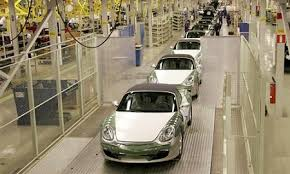 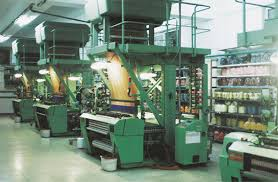 Devamlı Üretim

	Devamlı üretimde bir malın üretimi için yapılması gereken işlemler, iş istasyonlarından geçerken yapılır. Örneğin, otomobil, buzdolabı, televizyon vb. Malların üretiminde iş çeşitleri, istasyonlardan geçerken ilgili bölümlerinde gerçekleşir. Üretim, sürekli ve düzenli bir Şekilde birbirini tamamlayan iş istasyonlarından geçerek yapılır ve tamamlanır.

	Devamlı üretim çeşidinin özelliklerinden bazıları Şunlardır:

•	Üretim faaliyetlerinde aynı işler devamlı tekrar edilir.
•	Piyasa için üretim gerçekleştirildiğinden stok için de üretim yapılır.
•	Devamlı üretim çeşidinde, üretim aşamalarının düzenli ve belirli zaman aralıkları içinde birbirini rasyonel bir Şekilde takip etmesi için iş akış planları hazırlanır.
•	Ürünün hangi iş istasyonuna, nasıl ve ne zaman gideceği, üretim süreçlerinin ahenkli bir Şekilde düzenlenmesi gibi özellikler, bu planda ayrıntılı bir Şekilde yer alır.
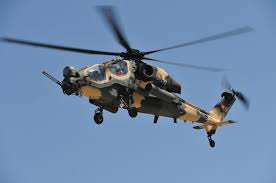 Aralıklı Üretim

	Bu sistemde üretim, sürekli bir akım hâlinde değil, belirli zaman aralıkları içinde olmaktadır. Aralıklı üretim yöntemine göre faaliyet gösteren işletmeler, tek tip mal üretiminde bulunmayıp yedek parça ve yan grupları da partiler hâlinde üretir. Dolayısı ile bu yöntem seri üretim Şeklinde olmaktadır. Partiler hâlinde üretim faaliyeti seriden seriye geçer. Ancak seri ve seri miktarlarının iyi planlanması ve serilerin sürüm imkânlarının araştırılması gerekir.
	Aralıklı üretim genellikle, sipariş ve seri üretim tipleri arasında yer alan bir sistemdir. Bu sistemde, sipariş üzerine üretim usulünde olduğu gibi özel makinelerin montaj ve parçalarının üretimi, seri üretim Şeklinde yapılır. Aynı Şekilde devamlı üretimde üretilecek ürünün yan ve yedek parçalarının partiler hâlinde üretilmesi söz konusudur. Aralıklı üretim, seri hâlinde mükerrer parti üretimini de ifade eder. Örneğin, savunma sanayi araçları ile iş makineleri aralıklı üretim biçiminde üretilmektedir.
	Karışık Üretim

	Karışık üretim sistemi, devamlı ve aralıklı üretim çeşitlerinin ortaklaşa kullanıldığı en uygun usuldür. Üretim yapılan ürün ile yan ürünler devamlı bir Şekilde seri olarak üretilir. Üretim hem devamlı olmakta hem de partiler hâlinde yapılmaktadır. Örneğin; otomobil ve ev eşyası endüstrisinde üretim devamlı olmakla beraber, büyük sayıda parça üretimi ve yan üretim işleminin yapılmasında ise aralıklı üretim sistemi kullanılır.

	Karma veya karışık üretim sistemini uygulayan işletmeler, aynı zamanda sipariş üzerine üretim faaliyetlerinde de bulunabilir. Örneğin, sipariş üretimi sayılan özel cihazların üretimine ait parçaların bir kısmı diğer makinelerde kullanılabilir. Bu bakımdan üretilen parçaların bir kısmı fazla üretilerek stok edilebilir. Bu üretim çeşidi aralıklı üretim çeşidine girer.
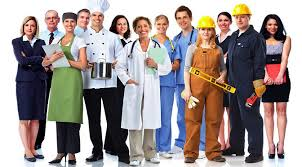 Hizmet Üretimi

	Üretim, malları kapsadığı gibi hizmetleri de kapsar. Hizmet üretimine, stoku mümkün olmayan üretim de denilmektedir. Doktorluk, mühendislik ve eğitim hizmetleri bu gruba girer. Hizmet işletmelerindeki üretim, imalat işletmelerindeki üretimden oldukça farklıdır. Hizmetler, üretilirken tüketilir. Dolayısıyla, hizmetlerin kalitesini ölçmek, malların kalitesini ölçmekten daha zordur.
	Mal üretiminde, genellikle sermaye yoğunken, hizmet üretiminde ise emek yoğundur. Hizmet işletmelerinde, çalışan personelin teknik özelliklerinden çok, davranışsal yönleri önemlidir. Bu nedenle, personelin tüketicilere davranışları ve tüketicilerin hizmetten memnuniyeti çok önemlidir.
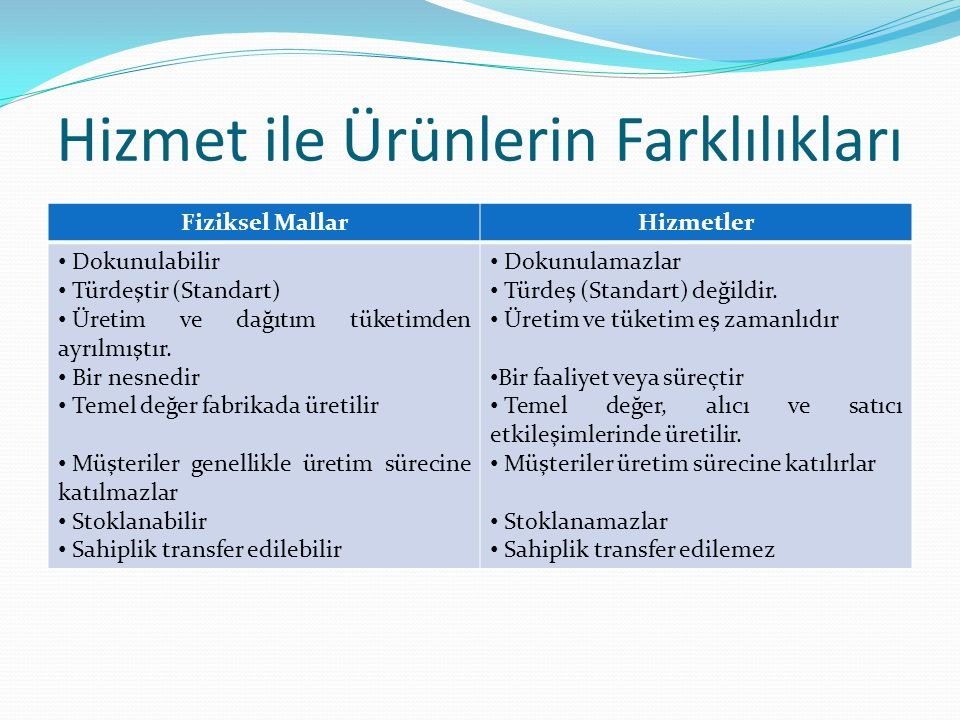 1.4.1.2.	Üretim Planlaması Yapmak
	
	İşletmelerde iş gücü, fiziksel araç ve olanakların verimli bir Şekilde kullanılmasını, bu araç ve olanaklara göre hangi ürünün ne miktarda, hangi yöntemle ve ne zaman üretileceğini gösteren tasarı ya da modele denir.

	Üretim planları gerektiğinde değiştirilebilir. Hangi ürünün, ne zaman ve hangi istasyonlarda işlem görerek üretileceği üretim planlarında değil, üretim programlarında tespit edilir. Üretim planları bağlayıcı değildir. Üretim planlaması ile işletmenin günlük, haftalık ve aylık üretim seviyeleri belirlenir.
	Üretim Planlaması İçin aşağıdaki Girdilerin Bilinmesi Gerekir
•	Üretim için yapılacak faaliyetler
•	Faaliyetleri yerine getirmek için gerekli araç - gereçler ve fiyatları
•	Faaliyetlerin yapılabilmesi için gerekli hammadde ve malzeme
•	Malzeme ve hammadde temininin gerektirdiği zaman ve para
•	Faaliyetlerin başlaması ve bitmesi için gerekli tarihler
•	Faaliyetlerin en uygun süreci
•	İŞ gücü kadrosu ve kadro masraflar
•	Finansman
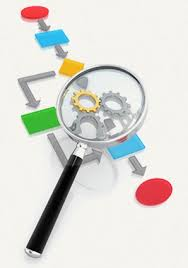 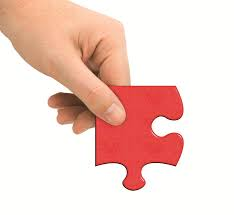 Üretim Planının Yapılmasının Nedenleri
•	Üretim sistemlerinin karmaşık ve yoğun olması,
•	İşletme içi faaliyetlerin düzenlenmesi zorunluluğu,
•	Tüketici hareketlerinin genişlemesi ve isteklerinin çok farklı olması,
•	Tedarik ve dağıtım faaliyetlerinin geniş bir alana yayılması,
•	Rekabetin yoğunluğu,
•	Üretim araçlarının etkin ve verimli kullanılması.

	Üretim Planlaması Yapmanın Yararları
•	Hammadde ve yardımcı malzemenin stoklama koşullarını belirleyerek aşırı stoku önler.
•	Üretim hacmini ve üretim hacmiyle talep arasındaki dengeyi belirleyerek üretim faaliyetinin belirlenmesini sağlar.
•	Üretim faaliyetlerinde yetki ve sorumluluğu kesin Şekilde belirtmek suretiyle karışıklıkları ve sorunları ortadan kaldırır.
•	İşletmenin gerçekleştireceği hedeflerin belirlenmesini ve buna uygun olarak yapılan işin önemini kavramış bir organizasyon ile mantıklı bir üretim düzeyinin kurulmasını sağlar.
•	Mevcut iş gücü, makine ve diğer unsurlarının üretim faaliyetlerinde görev ve çalışma düzenlerini belirleyerek üretim safhalarında oluşabilecek aksaklıkları önleyici gerekli koordinasyonların yapılmasını sağlar.
•	İŞ gücü, makine ve malzemenin rasyonel ölçülere göre üretimde kullanılmasını sağlayıp, atıl kapasiteyi ve üretim duraklamalarını önleyerek düzenli bir üretim sistemini geliştirir.
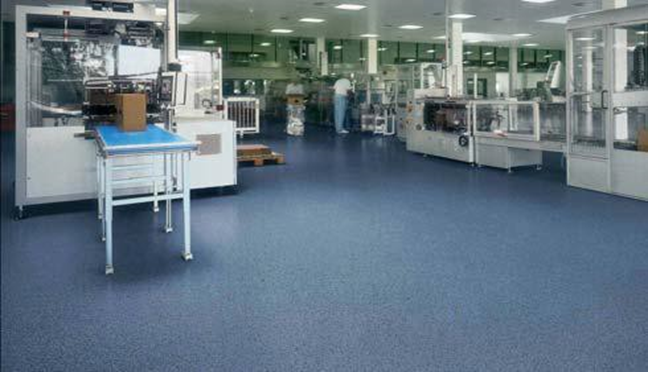 1.4.1.3.	Üretim işletmelerin kuruluş Yerinin Seçimi

	Üretim işletmelerinde kuruluş yeri seçilirken aşağıdaki iki ana ölçüt dikkate alınmalıdır;
	Devlet planlama teşkilatının yatırım teşvikleri ölçütleri değerlendirilmelidir. Bu değerlendirme yapılırken aşağıdaki ölçütler de dikkate alınmalıdır. Bunlar;
•	İşyeri ulusal gelirin artmasına yardımcı olmak,
•	İşgücünü tam ve etkin olarak kullanmak,
•	Geri kalmış bölgeleri kalkındırmak,
•	Yerleşimin yoğun olduğu bölgelerdeki sosyolojik ve ekolojik sorunlara çözüm getirmektir.
	İşletmenin kendi amacını gerçekleştirmeye yönelik ölçütleri bulunmaktadır. Bunlar;
•	En uygun kuruluş yeri ileride işletme kârını maksimum kılacak bir yer ol- malıdır.
•	Toplam gelirlerin fazla, maliyetlerin en az olduğu ölçütler tercih edilmelidir.
•	Genellikle kuruluş yeri seçilirken en fazla gelirin olduğu yerler tercih edilir.
•	Satış ve gelirlerin maliyetleri ölçütlerine ilişkin hesaplamalar dikkate alınmalıdır. Bu maliyetler aşağıdaki gibidir;
o	Hammadde kaynağına dönük işletmeler: Bir demir-çelik fabrikası, bir kömür işletmesi, bir alüminyum ve çimento fabrikası genellikle bu gruptaki işletmelerdir. Kullandıkları çok fazla hacimli hammadde dolayısıyla bu işletmelerin hammadde kaynağının bulunduğu yerde veya bunun yakınında kurulması gerekir. Böylece taşıma masrafları azaltılmış olur.
o	Tüketiciye ya da pazara dönük işletmeler: Bir makarna, bir deterjan fabrikası ve bir rafineri genellikle pazara dönük işletmelerdir. Bunların tüketicilerin yanında kurulması taşıma veya ulaştırma harcamalarından tasarruf sağlar.
o	Kuruluş yeri değişik olabilen işletmeler: Bazı işletmelerin hammadde kaynağına veya piyasaya yakın bulunması fazla bir farklılık göstermez. Örneğin, bir pamuklu dokuma fabrikası, bir pamuk ovasının yanında olabildiği gibi tüketici pazarının yakınında da kurulabilir.
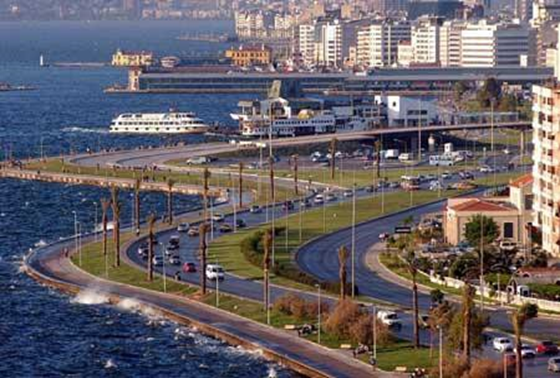 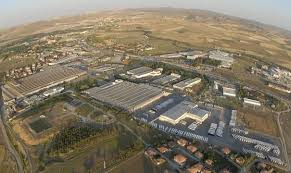 1.4.1.4.	Diğer İşletmelerde kuruluş Yeri Seçimi

	Kuruluş yeri seçimi iki aşamadan oluşur;

	Fabrikanın kurulacağı bölgenin seçimi. Bu, ülkenin ortak özellikleri bulunan bir bölgesi olabilir: Ege Bölgesi, Marmara Bölgesi, Karadeniz ve Doğu Anadolu Bölgesi gibi. İşletmenin kuruluş bölgesinin seçerken aşağıdaki adımları uygulaması gerekir:
•	Kuruluş yöresinin seçimini etkileyen faktörler belirlenmelidir.
•	Bölge için belirlenen faktörler önemine göre sıralanmalıdır.
•	Belirlenen faktörler bölge içindeki yörelere gore etkinlik sırasına konulmalıdır.
•	En uygun yöreler aday olarak seçilmeli ve toplam maliyetler ile gelir toplamı karşılaştırılarak en uygun kuruluş yöresi belirlenmelidir. 
•	En uygun kuruluş yöresi hakkında kesin kararı işletmenin üst düzeydeki yöneticileri vermelidir.
•	Yöre seçimi, optimum kuruluş yeri seçimi kararının en karmaşık aşamasıdır. Yöre seçimini etkileyen faktör çok sayıda olduğu gibi bunların, ölçümü de oldukça zordur. Kuruluş bölgesi ve yöresi belirlendikten sonra fabrikanın kurulacağı arsanın veya konumun saptanması oldukça kolaydır.
Kuruluş yerinin (konumunun) seçimini etkileyen faktörler Şunlardır;

•	Pazar Faktörü: Üretim biriminin veya işletmenin kuruluş yerini etkileyen faktörlerin başında gelir. Çünkü her üretim faaliyeti, bir pazardaki ge- reksinimi karşılamak için yapılır. Özellikle ulaştırma sisteminin yetersiz ve taşıma ücretlerinin yüksek olması durumunda, işletme kuruluş yerinin pazarlara yakın olması gerekir.

	Üretilecek ürünün türüne göre, işletmenin tüketicilerin yoğun bir biçimde toplandığı bir bölgede kurulması uygun olacaktır. Çabuk bozulan mallar üretip satan işletmeler, hizmet işletmeleri, perakende ve toptan ticaret işletmeleri, genellikle, tüketim pazarlarına yakın veya tüketim pazarlarının içinde kurulurlar.

	Üretilen ürün büyük bir kitle durumunda ise veya ürünün taşınması, gösterilmesi gereken dikkat ve ulaştırma giderleri bakımından önemli bir ağırlık taşıyorsa, pazara yakınlık, taşıma maliyeti giderlerini azaltacaktır.
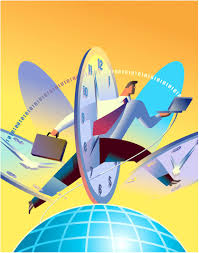 •	Hammadde ve Yardımcı Madde Faktörü: kuruluş yeri seçimini etkileyen önemli faktörlerden birisi de, hammadde ve yardımcı maddeye yakınlık ve bunların tedarik olanağıdır. Hammadde, fiziki ve kimyasal nitelikler yönünden uygun olmalı, sürekli olarak temin edilebilmeli, fiyatı elverişli olmalı ve iyi bir ulaştırma sisteminin yakınında bulunmalıdır.
	Maden işletmeleri, ağır sanayi işletmeleri, döküntüleri veya yan ürünleri işleyen işletmeler, termik santraller, sebze, meyve ve balık konserve fabrikaları, genellikle, hammadde faktörüne yönelirler. Hammaddenin fiyatı düşük fakat ürününki yüksek olursa veya hammaddenin mamul duruma gelmesinde büyük hacim ve ağırlık kaybı olursa, işletmenin hammadde yakınına kurulması uygun olur. Eğer hammadde mamul durumuna geldiğinde ağırlığından hiç yitirmiyorsa ve öteki faktörlerin etkileri önemsiz ise. Işletme hammaddeye yakın veya pazara yakın veya ikisi arasında bir yerde kurulabilir. Ancak ham- maddesi her yerde bulunan ürünlerin tüketim alanı içerisinde üretilmesi uygun olur.
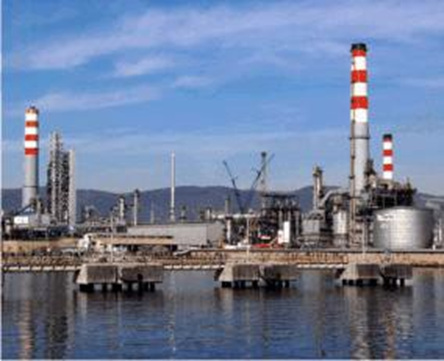 •	Taşıma Faktörü: ulaştırma giderleri, ulaştırma olanak ve araçları kuruluş yerleri faktörleri arasında en genel olan faktördür. Bununla birlikte, bu faktörü yalnız başına göz önüne almak zorunda olan işletmeler de vardır.

	Ulaştırma olanaklarının elverişli olması nedeniyle, deniz ve nehir kıyılarına, demiryolu kavşaklarına ve karayollarının yakınlarına kurulmuş pek çok işletme vardır. Örneğin, rafineriler ve petrol dağıtım merkezleri, genellikle, liman bölgelerinde kurulur.

	Son yıllarda ulaştırma maliyetlerinde görülen büyük artışlar hammadde ve yardımcı maddeleri büyük ölçüde doğadan temin eden işletmelerin, uygun ulaştırma sistemine sahip ve uygun ulaştırma düzeni bulunan bölgelerde kurulmasını zorlamaktadır. Diğer faktörler aynı olduğunda, toplam taşıma giderlerinin en düşük olduğu yer, ekonomik açıdan en uygun kuruluş yeridir. Büyük ölçüde tüketici pazarına yönelik işletmeler, tüketicinin yoğun olduğu bölgelerde, il içi veya yakın çevrelerinde kurulmalıdır.
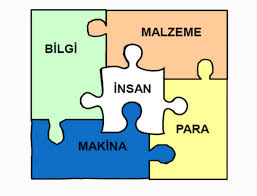 •	İşgücü (insan gücü) Faktörü: kuruluş yeri seçilirken işgücünün nitelik ve nicelik yönünden yeterli olup olmadığına da dikkat edilmelidir. Büyük ölçüde işgücü yoğun üretim yöntemi uygulayan işletmeler, işgücünün kolayca temin edilebileceği bölge veya yerlerde kurulmalıdır. Belirli bir konuda uzmanlaşmış veya kalifiye işgücüne gereksinimi olan işletmeler, bu nitelikteki işgücünün var olduğu yakın yerlerde kurulmalıdır. Oyuncak, porselen, müzik aletleri, cam eşya ve halı dokuma endüstrilerinin uz- manlaşmış işgücüne gereksinimleri vardır. Bu nedenle, uzmanlaşmış işgücünün bulunduğu yerlere yönelirler.

•	Enerji ve Yakıt Faktörü: Su, kömür ve elektrik enerjisi kaynaklarının bulunduğu yerler de kuruluş yerinin seçimini etkileyen önemli faktörler arasındadır. Çimento, Şeker, kâğıt hamuru üreten ve bıçkı işletmeleri gibi enerji gereksinimi fazla olan işletmeler ucuz su ve elektrik enerjisi elde edilebilen akarsu dolaylarında kurulurlar. Kömür enerjisinin çok kullanıldığı işletmelerin kömür madenleri yakınında kurulduğuna rastlanır.
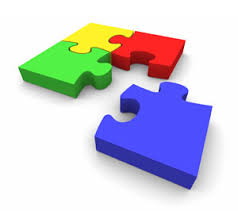 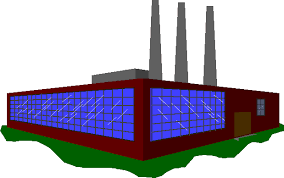 •	Teşvik Edici Faktörler: Geri kalmış bölgeler, alt yapı tesisleri yönünden fakir oldukları gibi, yer açısından da tüketim merkezlerine uzaktırlar. Buralara endüstriyel tesis kurulabilmesi için yol, enerji, su, personelin sağlık, kültürel ve diğer gereksinimlerinin karşılanması için ayrıca yatırımlar yapılması gerekir. Gelişmiş bölgelerde kurulan endüstriye göre, bölgenin geri kalmışlığı nedeniyle, projenin kuruluş ve işletme dönemi boyunca yüklenecek külfetleri hafifletici önlemler devlet tarafından alınmadığı sürece, geri kalmış bölgelerde endüstri kurulması ve geri kalmışlıktan kurtulma olanağı yoktur.

•	Vergiler: Yapılacak iş üzerinden hangi vergilerin ödenmesi gerektiği bilinmelidir.

•	Toplumsal Özellikler: Toplumun tüketim alışkanlıkları, kültür yapısı, eğitim düzeyi, yaş ortalaması, istihdam ve teknik eleman bulabilme olanakları gibi özellikler de seçilecek bölgenin öneminde etkilidir.

•	Konum veya Arazi Özellikleri: Arazi seçilirken yukarıdaki ölçütler ile birlikte iklim kaynaklara yakınlık ve stratejik noktalar ile yakınlık gibi ölçütler göz önünde bulundurulmalıdır.
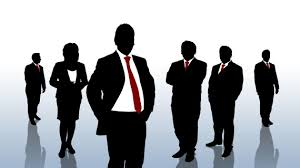 1.5.	Personel İstihdamı
İşletmeler sermaye, hammadde, makine gibi kaynakları kullanarak mal ve hizmet üretir. Diğer önemli bir kaynak daha vardır ki iş gücü veya insan kaynağı diye isimlendirilir, işletmecilikte ise personel diye adlandırılır.
	Girişimci, işletmenin gelecekte ihtiyaç duyacağı personel sayısı ve özelliklerini tahmin ederek personel planlaması yapmalıdır. Personel planlamasının üç önemli öğesi vardır.
a.	İşletmenin personel gereksiniminin belirlenmesi
b.	İŞ tasarımı ve analizi
c.	Personel  politikalarının oluşturulması
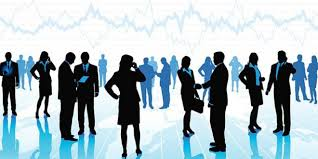 Personel çalıştıran girişimcilerin dikkat etmesi gereken kurallar:
•	Çalışanlara  örnek olunmalıdır.
•	Çalışma saatlerine mutlaka uyulmalıdır.
•	Tüm çalışanlar, kişisel olarak tanınmalı ve aile durumları bilinmelidir.
•	Çalışan personelin iyi niyeti kötüye kullanılmamalıdır.
•	İşlerin istenilen Şekilde yürümemesi durumunda bile insanlarla iyi ilişkiler kurulmalıdır.
•	Basit ve kırıcı olmayan uyarılar yapılmalıdır.
•	Her işçinin yaptığı işle gurur duyması sağlanmalıdır.

	Girişimcilerin personel ile ilgili sorumlulukları
•	İşe uygun personel seçimi ve istihdamı
•	Personel eğitimi
•	Personele, emeğinin karşılığını vermek
•	Personele, işini sürdürmesi ve geliştirmesi için destek olmak
•	Personelin performansını değerlendirme
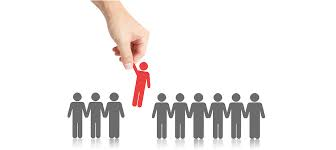 1.5.1.	İşe Alma ve Seçme

	Seçme işlemleri, girişimciler için işletmenin amaçlarını gerçekleştirecek kişileri belirlemeye çalışmak iken, adaylar için ise girecekleri işletmeyi ve işi değerlendirerek işe girme kararlarını gözden geçirmeleri anlamını taşır.

	İşletmelerinin personel elde edebilecekleri başlıca kaynaklar

a.	İşletmenin kendi personeli
b.	Personelin yakınları
c.	Eskiden işletmede çalışmış personel
d.	Çeşitli okullar
e.	Kişisel başvurular
f.	İlanlar
g.	İŞ ve işçi bulma kurumu

Her işletmenin kendine özgü kültür değerleri, normları, yapısı ve davranış modelleri vardır.
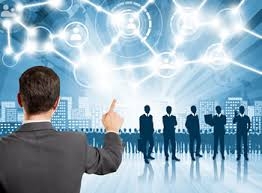 İşe alma süreci
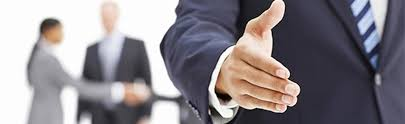 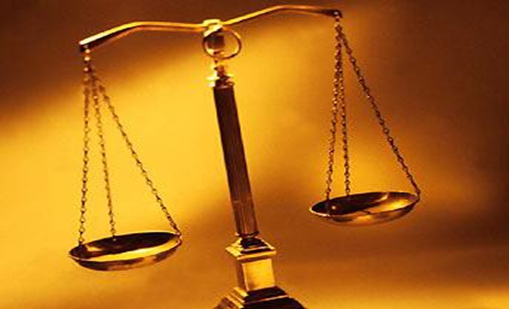 1.5.2.	Personel İdaresi

	İşletmelerin başarısı geniş ölçüde elindeki kaynakların, özellikle en önemli unsurlarından biri olan insan gücünün en etkin ve verimli bir Şekilde kullanılmasına bağlıdır. Personel yönetiminde personel planlaması ile işletmeye yeter sayıda ve nitelikte elemanın gereken zamanda sağlanmasına çalışılır.

Personelin işletmeye yerleştirilmesi yeterli değildir. Personelin işletmede işini sürdürmesi ve yetiştikten sonra, en faydalı olacağı dönemlerde başka işletmelere geçmesini önleyecek tedbirlerin de alınması gerekir.

Personelin sürekli çalışıp çalışmadığı, sık sık işten ayrılma ve yeni eleman alma durumlarının olup olmadığı konusunda personel devir hızının hesaplanması gerekir.

İşletmenin personelden sorumlu olan bölümü işletme personelini işletmeye bağlamak için bir takım tedbirler alır.

	Bu tedbirler Şunlardır:

	Ekonomik ve Mali Tedbirler: çalışanların gördükleri işleri göz önüne alarak daha iyi maaş ve ücret ödenmesi,
	Fiziki ve Maddi Tedbirler: çalışanların işle ve iş yeri ile ilgili çalışma Şartlarının düzeltilmesi ve iyileştirilmesi,
	Manevi ve Sosyal Tedbirler: Personelin işletme içinde en uygun insan ilişkileri kurmasını sağlayan tedbirler.
1.6.	Satış ve satış Elemanı
Satış, önceden belirlenen koşullar içinde, satıcının para karşılığında satışa konu olan mal ya da hizmeti alıcıya vermesi durumudur. Satış, üretici ile tüketici arasında bir köprüdür. Satış işleminin gerçekleşmesi için,

a.	Satışa konu olan mal ve hizmetin var olması
b.	Satıcının malına bir fiyat belirlemesi
c.	Alıcının da bu fiyatı ödemeye razı olması gerekir.

Satış, bir firmanın yaşamını sürdürebilmesi için vazgeçilmez bir gereksinimdir. Satış, profesyonel bir çaba gerektirir.
	1.6.1.	Satış Elemanının Seçimi

Satış elemanı, işletme ile pazar arasındaki ilişkileri sağlayan görevlidir. Satış elemanının seçimindeki genel ilke adama göre iş değil, işe göre adamdır. Satış elemanı seçimi yapılırken Şu ölçüt kullanılmalıdır:

	Düşünme ve kavrama yeteneği
	Sorunları çözme, yeni öneriler ve yaklaşımlar bulma yeteneği
	Fiziksel yapısı, yaşı ve görünümü
	İkna ve konuşma yeteneği
	Öğrenim durumu ve iş deneyimi
	Kişiliği, huyları, davranışları ve ilgisi
	Ailesi ve toplum içindeki yeri
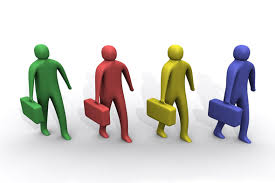 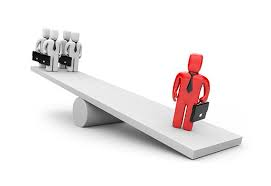 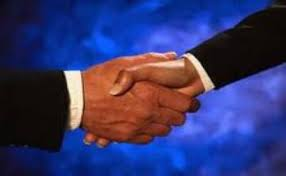 1.6.2.	Satış Elemanının Özellikleri

Başarılı bir satış elemanı akılcılık, sağlık, üretkenlik, terbiye, dürüstlük, güvenilirlik gibi kişisel özelliklere sahip olmakla birlikte Şu özelliklere de sahip olmalıdır:

	Etkileyici bir kişisel görünüş
	Hırslı ve aktif olmak
	Ürün ve işletme hakkında bilgi sahibi olmak
	Kişisel hareket edebilme
	Sosyal etkinliklerde aktif rol alma
	İletişim kurma becerisine sahip olma
	Satıcılık yeteneğine sahip olmak
	Uyum sağlamak
	Doğru ve çabuk karar verebilme
	Kararlı olma
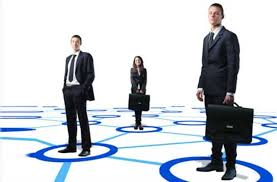 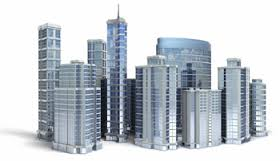 2. İŞLETME
	2.1.	İşletme Kavramı
	İşletmeler öteden beri, insanların ihtiyaçlarını gidermek, yaşamlarını kolaylaştırmak için faaliyet gösteren kuruluşlar olmuşlardır. Mal ve hizmetin sunulduğu her yerde işletme varlığından söz edilebilir. İşletmeler, hem kaynakları akılcı bir Şekilde kullanır hem de mal ve hizmet üretimini gerçekleştirerek ekonomik zenginlik ortaya koyar.

	İşletme, kâr amacıyla mal ve hizmet üretmek ya da pazarlamak için üretim faktörlerini planlı, tutarlı ve akılcı bir sistemle bir araya getiren teknik ve ekonomik birimdir. Bir ekonomik birimin işletme sayılabilmesi için iki temel özelliği vardır:

	İhtiyaçları tahmin edecek mal ve hizmeti üretebilmek
	Bu amaca ulaşmak için gerekli üretim faktörlerini uyumlu bir Şekilde bir araya getirebilmektir.
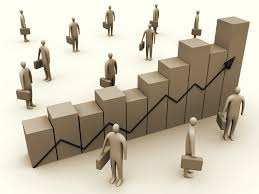 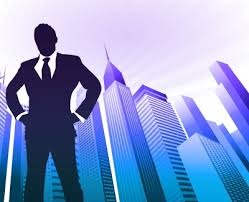 2.2.	İşletmenin Amacı
	İşletmelerin genelde kabul edilen üç tane amaçları vardır.

a.	Kar elde etme: işletmenin başarı derecesinin ölçülmesinde ve denetlenmesinde ölçü olarak kullanılmasının yanında devlete ödenecek vergi vb. Yasal yükümlülüklerin yerine getirilmesini de sağlayan bir araçtır. İşletmelerin temel amacı olarak karşımıza çıkar.

b.	Topluma hizmet etme: işletmeler, elde ettikleri kârın bir bölümünü devlete vergi olarak verirken, diğer bir bölümünü de ortaklarına ve çalışanlarına dağıtarak sosyal sorumluluklarını yerine getirmeye çalışır. Böylece daha başarılı ve uzun ömürlü olma avantajını elde eder.
c.	İşletmenin yaşamını devam ettirme: işletmeler, kâr elde etme ve topluma hizmet etme amaçlarını gerçekleştirmek için tutarlı bir denge kurmak zorundadır. Bu denge kurulduğu zaman işletme uzun süreli olur. İşletme kısa sürede aşırı kâr elde etmeyi  amaçlarsa ya sunduğu mal ve hizmetlerin fiyatını yüksek tutacak ya da ucuz ve kalitesiz mal sunacaktır ki bunun sonucunda işletme belirli bir süre sonra piyasadan çekilmek zorunda kalacaktır.
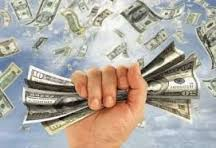 2.3.	Üretim Faktörleri
Üretilen mal ve hizmetlere ürün veya çıktı; bunları üretmek için kullanılan girdilere de üretim faktörleri ya da girdiler denir. Üretim faktörlerinin bir kısmı maddi (toprak, makine, fabrika binası, kömür vs.) Bir kısmı da beşeridir (emek vs.).
	2.3.1.	Tabiat (Doğa)

Tarım arazisi, ormanlar, maden rezervleri, su kaynakları, hava, güneş gibi yeraltı ve yerüstünde bulunan kaynakları ifade eder. Doğa olmadan üretim gerçekleştirilemez.

Bu üretim faktörünün sahip olduğu önem, her üretim dalında farklı olabilir. Örneğin, tarımsal üretimde arazinin büyüklüğünün yanında toprak yapısı ve verimliliği ile iklim koşulları da önem taşımaktadır. Turizm sektöründe ise güneş, deniz ve kum tamamen bu faktör ile ilişkilidir.
Tabiatın üretim faktörleri arasında önemli bir yere sahip olmasının nedeni yeraltı ve yer üstü zenginliklerinin kıt olması ve insanlar arasında eşit paylaşılamamasıdır.

Tabiat faktörünün başlıca özellikleri:

•	Taşınamaz.
•	Sınırlı ve kıttır.
•	Dayanıklı bir üretim faktörü olmakla birlikte tabiat için herhangi bir yıpranma payı (amortisman) dikkate alınmaz.
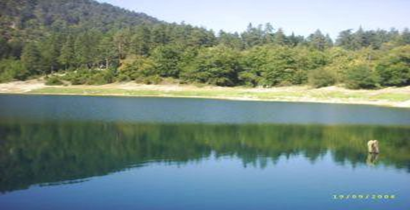 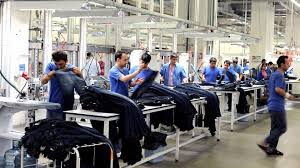 2.3.2.	Emek (işgücü)

	Mal ve hizmet üretmek için planlı bir Şekilde yapılan bedensel ve zihinsel faaliyetler. Bedensel emek kas gücünden yararlanmaya, zihinsel emek ise beyin gücüne dayanan üretkenliği ifade eder. Toprağı kazan bir insanın faaliyeti emek olduğu gibi, çizim yapan bir mimarın veya turizm rehberliği yapan bir insanın faaliyeti de emek sayılmaktadır.
	Emeğin veriminin artmasına olumlu katkı sağlayan hususlar Şunlardır:

	Genel eğitim düzeyinin yükseltilmesi, mesleki ve teknik eğitime önem verilerek uzmanlaşma ve iş bölümünün uygun Şekilde yürütülmesi
	Yeni teknolojiler arasında en uygun olanının seçilerek kullanılması
	Çağdaş işletmecilik kuralları olan planlama, örgütleme, yönlendirme ve denetim Şeklinde sıralanan yönetim işlerinin en iyi ve bilimsel tarzda uygulanması

	En vasıfsız iş gücünden en tepe yöneticiye kadar üretimde görev alan her birey emek faktörü içerisinde yer alır. Bir bireyin emek faktörü içinde yer alması ise alın teri karşılığında ücret alması ile mümkündür.
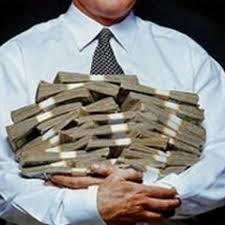 2.3.3.	Sermaye

	Daha önce üretilmiş olan ve üretimde kullanılan her türlü makine, alet, araç gereç ve teknolojiyi ifade eder. Sermayeye mutlaka ihtiyaç vardır. Ekonomide mal veya hizmet üretmekte kullanılabilecek üretilmiş kaynakların tümü sermayedir. İşletmenin net varlıklarını gösterir.

	Sermaye, üretimi bazen mümkün kılar bazen de daha verimli hâle getirir. İlk insanlar, sadece emek ve doğayı kullanarak üretimde bulunmuş ve ihtiyaçlarını karşılamışlardır. Örneğin, doğadaki yabani bitkileri ve meyveleri toplayarak yemiş, mağara kovuğunda yaşamışlardır. Ancak bir süre sonra el ile balık avlamak yerine ucu sivriltilmiş bir sopa kullanmışlardır ki ilk sermayelerini böylece bulmuşlardır. Zamanla sermaye modern yatırım mallarına  dönüşmüştür.

	Üretimde kullanılma sayısına ve süresine göre sermaye, sabit sermaye ve döner sermaye olmak üzere ikiye ayrılır. Sabit sermaye, fiziki ömrü devam ettikçe üretime katılan, üretim esnasında Şekil ve yapı değiştirmeyen sermayedir (binalar, makineler vs.). Döner sermaye ise üretime bir kez katılan, yapı ve Şekil değiştirerek yeni ürün içerisinde yer alan madde ve malzemedir (Peynir üretiminde kullanılan süt, maya gibi mallar).

	Sermaye durumuna göre teknik sermaye ve hukuki sermaye olmak üzere ikiye ayrılır. Teknik sermaye, üretimi mümkün ve verimli kılan her türlü vasıtadır (alet, makine gibi). Hukuki sermaye ise üretim sürecine katılmasına gerek kalmadan, sahibine gelir getiren mallardır (kira, telif hakkı gibi).
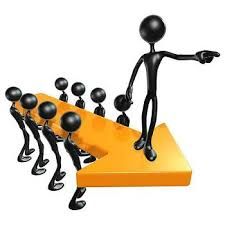 2.3.4.	Girişimci  (müteşebbis)

	Doğa, emek ve sermaye gibi üretim faktörlerini fayda sağlayacak mal ve hizmete dönüştüren dördüncü üretim faktörüdür. İşletmelerin başarı derecelerinin farklı olması, genelde girişimci faktöründen kaynaklanır. Girişimci, risk üstlenir, kar amaçlar, üretimi ve organizasyonu  gerçekleştirir.

	Girişimci sadece kendi adına her zaman üretim faaliyetlerinde bulunan ve bu amaçla diğer üretim faktörlerini bir araya getiren kişi değildir. Aynı zamanda, ülkedeki kamu tüzel kişileri (KİT, belediyeler gibi) de aynı işleri yerine getirdikleri için girişimci sayılır; yani hem gerçek kişiler hem de tüzel kişiler girişimci olabilirler.

	Üretim faktörlerinin üretimden aldığı paylar (gelirler) Şu Şekildedir:

	Toprak sahibinin aldığı gelire rant,
	Emeğin gelirine ücret,
	Sermayenin gelirine faiz,
	Girişimcinin gelirine ise kâr denir.
2.4.	Hukuki Olarak işletme çeşitleri
2.4.1.	Tek kişi işletmeleri

	Tek kişi işletmeleri en basit, en eski ve uygulamada en çok görülen işletme biçimidir. İşletmenin tek sahibi vardır. Bu nedenle işletme sahibi işletme faaliyetleri konusunda her türlü kararı alır, uygular ve denetler. Ortaya çıkabilecek işletme riskleri tümüyle kendisine aittir. Kurulmaları ve sona ermeleri yasal açıdan kolaydır. Sermayelerinin yetersiz olması ve alacaklılara karşı sınırsız sorumluluk üstlenmeleri, büyümelerine engeldir.
	2.4.2.	Şirketler

	Ortak ekonomik amaç ve çıkarları gerçekleştirmek, ya da belli bir ekonomik amaç ve çıkarın gereği olarak birden çok kişilerin emek ve sermayelerini bir sözleşme ile birleştirerek kurulan işletmelere Şirket denir.

	Bir ortaklığın varlığından söz edilebilmesi için aşağıdaki niteliklerin bulunması gereklidir:

	Ortaklığı oluşturan kişiler birden fazla olmalıdır. Bu kişiler gerçek veya tüzel kişi olabilir. Bu kişilere ortak, hissedar, Şerik veya pay sahibi denir.
	Ortak bir amacın bulunması gereklidir.
	Ortak amaca ulaşabilmek için ortaklar arasında bir sözleşme bulunmalıdır.
	Şirketin amacına ulaşabilmesi için ortaklarının mal ve emeklerini sermaye olarak Şirkete getirmelidir.
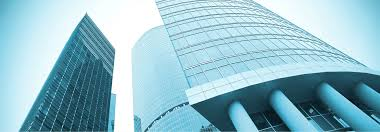 Kişiler; daha büyük işler yapabilmek, sorumluluğu sınırlandırmak ve riski azaltmak gibi nedenlerle Şirket kurarlar.

	TTK‟ da tanımlanan ticari Şirketlerin ortak özellikleri Şunlardır:

	Tüzel kişilikleri vardır.
	Ticaret unvanlarını kullanma zorunluluğu vardır.
	İŞ adreslerinin olması gerekir.
	Uyrukları vardır.
	Sorumlulukları vardır (Bazı ortaklık hâllerinde, ortakların Şirket borçlarından dolayı sorumlulukları sınırlı, bazılarında ise sınırsızdır.).
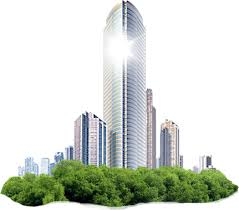 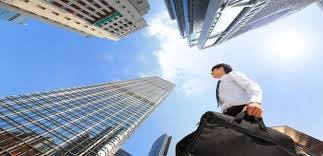 2.4.2.1.	Şahıs Şirketleri (Ortaklıkları)

	Ortak ekonomik bir çıkar veya çıkarların gereği olarak sayısı belli kişilerin kurdukları ve sorumlulukları kişisel olan ortaklıklara Şahıs Şirketleri denir. Ortakların sayısı genelde azdır ve ortaklığın devri de oldukça zordur. Kişi Şirketlerinde ortakların hepsi uygun görmeden ortaklık payı başkalarına satılmaz veya devredilemez. Şirketten ayrılan bir ortağın Şirket ilişkilerinden dolayı üçüncü kişilere olan sorumluluğu bir süre daha devam eder. Ortaklar, gerçek kişilerdir ve Şirket borçlarına karşı sınırsız (bütün mal varlığı ile) sorumludurlar.

	TTK‟ ya göre Şahıs Şirketleri kollektif ve komandit olmak üzere ikiye ayrılır.

		Kolektif Şirket

	Türk Ticaret Kanunu‟na göre, ticari bir işletmeyi bir ticaret unvanı altında çalıştırmak amacıyla gerçek kişiler arasında kurulan, ortakların her birinin Şirket alacaklılarına karşı sınırsız sorumlu olduğu ortaklıklara kollektif Şirket denir.

	Şirketin yönetiminden her ortak sorumludur. Kuruluş anlaşmasında aksine bir hüküm yoksa diğer ortakların rızası olmadan ortaklıktan çıkılamaz. Aynı Şekilde Şirkete yeni bir ortağın alınması için tüm ortakların rızası olmalıdır.

	Kolektif Şirketlere yalnızca gerçek kişiler ortak olabilir. Ortaklar, kâr veya zararı eşit olarak ya da daha önce kuruluş anlaşmasında belirtilen oranlarda bölüşebilirler.
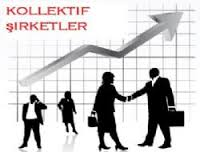 Komandit Şirket

	Kolektif Şirketin bir çeşidi olup, ortaklardan bir veya birkaçının sorumluluğu sınırlı değildir. Diğer ortakların sorumlulukları, Şirkete katıldıkları sermaye miktarı ile sınırlıdır. Sorumlulukları sınırsız olan ortaklara “komandite ortak”, sınırlı olanlar da “ komanditer  ortak “ denir.
	Komandite ortakların gerçek kişiler olması gereklidir. Komanditer ortaklar ise gerçek veya tüzel kişi olabilir. Komandit Şirketler komandite ortaklar tarafından yönetilirler. Komanditer ortaklar yılsonunda hesaplarını denetleyebilirler ve kârdan sermayeleri oranında pay alırlar. Ticaret hayatında bu Şirket türüne fazla rastlanmamaktadır.





Şahis şirketlerinin kuruluş aşamaları
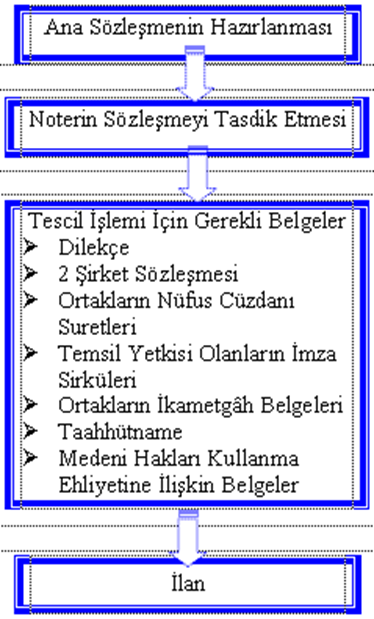 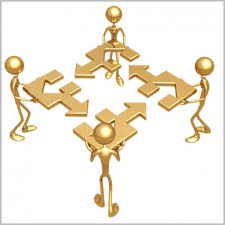 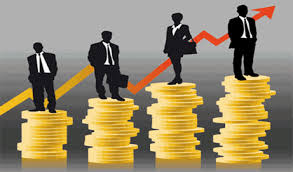 2.4.2.2.	Sermaye Şirketleri

	Sermaye Şirketlerinde, ortakların sorumlulukları Şirkete getirmeyi taahhüt ettikleri sermaye miktarıyla sınırlıdır. Bu tür Şirketlerde ortaklardan birinin ayrılmasıyla ortaklık bozulmaz. Ortakların Şirketteki ortaklık payları kişisel değildir. Bu paylar başkasına satılabilir veya devredilebilir.

	Sermaye Şirketlerinin en önemli özelliklerinden biri de sermayeye ortak olmak ile Şirketin yönetimiyle ilgilenmenin birbirinden ayrılmış olmasıdır. Ortakların ikinci planda kalmaları ve asıl olanın Şirkete getirilen sermaye olması nedeniyle bu tür ortaklıklara sermaye Şirketleri denir. İirket, gücünü ve itibarını sermayesi ve yönetiminden alır. İirket alacaklarına karşı Şirket mal varlığı bir güvence oluşturur.

	TTK‟ da yer alan sermaye Şirketleri Anonim, limited, sermayesi paylara bölünmüş (hisseli) komandit Şirket olmak üzere üç tanedir.
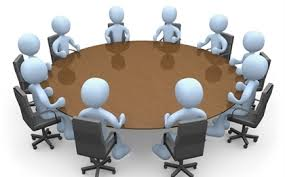 Anonim Şirketler

	En az beş veya daha çok gerçek ya da tüzel kişi tarafından kurulan ve paylara bölünmüş bir temel sermayesi, ekonomik amaç ve konusu bulunup, borçlarından ötürü yalnızca Şirketin varlığı kadarıyla sorumlu olan ortaklıklara anonim Şirket denir. En önemli özellikleri Şunlardır:

•	Ortak sayısı en az beş olmalıdır. Ortaklar gerçek veya tüzel kişi olabilir.
•	Şirketin temel sermayesi belli olmalı ve bu miktarın en az tutarı elli bin TL olmalıdır.
•	Şirketin temel sermayesi eşit paylara bölünmüştür.
•	Şirketin ticari unvanı bulunmalı ve çalışma konusu belli olmalıdır.
•	Şirketin üçüncü kişilere olan sorumluluğu Şirketin varlığı ile sınırlıdır.
•	Şirket ortaklarının üçüncü kişilere karşı finansal sorumluluğu Şirkete getirdikleri sermaye miktarıyla sınırlıdır.

	Anonim Şirketler ani ve tedrici olmak üzere iki Şekilde kurulurlar. Ani kuruluşta, sermayenin tamamının kurucu ortaklar tarafından taahhüt edilir. Ani kuruluşta kurucu ortaklar sermaye taahhütlerinin en az %25‟ini kuruluştan itibaren 3 ay içinde, kalan „%75‟ini ise 3 yıl içinde ödemek zorundadırlar. Tedrici kuruluşta ise sözleşme safhasında sermayenin tamamı kurucu ortaklarca taahhüt edilmeyip yalnızca onda biri (1/10) temin  edilmekte, kalanı için hâlka başvurulmaktadır.
Limited Şirketler
	Ekonomik amaç ve konular için iki veya daha fazla gerçek ya da tüzel kişi tarafından bir ticaret ünvanı altında kurulmuş olup ortaklarının sorumluluğu Şirkete getirmeyi taahhüt ettikleri sermaye ile sınırlı ve temel sermayesi belli olan Şirketlere “ limited Şirket " denir. En belirgin özelikleri Şunlardır:
•	Ortak sayısı ikiden az elliden fazla olamaz.
•	Temel sermayesi en az beş bin YTL olmalıdır.
•	Bankacılık, sigortacılık ve borsa bankerliği ile uğraşamazlar.
•	İirkete getirilen sermaye için hisse senedi çıkarılamaz.
•	Ortaklık payının tutarı ne olursa olsun, her ortağın bir payı bulunur.
•	Ortaklık payının devri, genelde diğer ortakların iznini gerektirir.
•	Şirketin temel sermayesi, Şirkete ilişkin zarf, kâğıt ve başka basılı evraklarda belirtilmiş olmalı ve Şirket unvanının “ limited Şirket " kelimesini taşıması Şarttır.
Limited Şirketler ortaklar tarafından yönetilir ve temsil edilir. Bu tür Şirketlerde ortaklardan oluşan bir genel kurul bulunur. Bunun yanı sıra ortak sayısı 20‟den çok olan limited Şirketlerde en az bir denetçinin olması zorunludur.
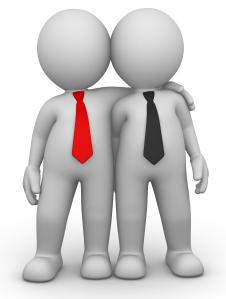 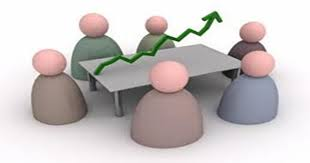 Sermayesi Paylara bölünmüş Komandit Şirket

	Sermayesi paylara bölünen ve ortaklarından bir veya birkaçı, Şirket alacaklarına karşı bir kollektif Şirket, diğerleri bir anonim Şirket ortağı gibi sorumlu olan Şirkettir. Bu tür Şirkette kolektif Şirket ortakları gibi sorumlu olan ortaklara “komandite”, anonim Şirket ortakları gibi sorumlu olanlara  “komanditer” ortak denir.

	Ticaret hayatında bu Şirketlere pek rastlanmamaktadır.

	2.4.3.	Kooperatifler

	Kooperatifler kanununa göre kooperatif: Tüzel kişiliğe sahip olmak üzere ortaklarının belirli ekonomik çıkarlarını ve özellikle meslek ve geçimlerine ilişkin gereksinimlerini karşılıklı yardım, dayanışma ve kefalet suretiyle sağlayıp korumak amacıyla gerçek ve kamu tüzel kişileri ile özel idareler, belediyeler, köyler, cemiyetler ve dernekler tarafından kurulan değişir ortaklı ve değişir sermayeli kuruluşlara “ kooperatif " denir.

	Kooperatif kuruluşlar faaliyetlerini, diğer işletmelerin izledikleri ekonomiklik ilkeleri doğrultusunda Şu kooperatifçilik ilkeleri altında yürütürler:

	Serbest giriş çıkış ( açık üyelik )
	Demokratik yönetim
	Sermayeye sınırlı faiz verilmesi
	Kooperatifçilik  eğitiminin geliştirilmesi
	Kooperatiflerle iş birliği
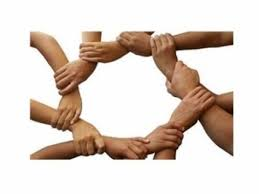 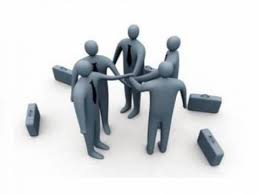 Ülkemizde en yaygın olan kooperatif türleri Şöyledir:

	Üretim Kooperatifleri

	Ortaklarına veya üyelerine üretim alanında yardım etmek, üretim vasıtalarının daha az maliyetle teminini sağlamak amacıyla kurulurlar. Tarım, üretim ve satış kooperatifleri bu tür kooperatiflerdir.

	Tüketim Kooperatifleri

	Ortaklarına veya üyelerine tüketim alanında yardım etmek, tüketim ihtiyaçlarını ucuza sağlamak amacıyla kurulurlar. Konut kooperatifleri, gıda tüketim kooperatifleri bu alanda kurulan en yaygın kooperatifleridir.

	Kredi Kooperatifleri

	Bu tür kooperatifler de ortaklarına veya üyelerine ucuz kredi sağlamak amacıyla kurulur. Ülkemizdeki tarım kredi kooperatifleri bu tür kooperatiflerin en yaygın olanıdır
3. İŞLETMENİN YÖNEETİMİ
	3.1.	İşletme Yönetimi
	Yönetim, insanların iş birliği yapmalarını sağlama ve onları bir amaca doğru yöneltme işlerinin ve faaliyetlerinin tümünü ifade eder.

	Yönetimde, başkalarına iş yaptırma ve onların yardımını sağlama söz konusudur. Bu durumda iş yaptıranlar yönetici, işleri yapanlar da yönetilenler durumundadır. Yönetim, işletmelerin ömrünü doğrudan etkiler. Aynı zamanda kurulan iki işletmeden birinde yönetim iyi, diğerinde kötü olduğu takdirde görülecektir ki yönetimi iyi olan işletme daha çabuk büyüyecektir.

	Yönetimin ana fonksiyonları planlama, organizasyon, sevk ve idare, koordinasyon ve denetimdir.
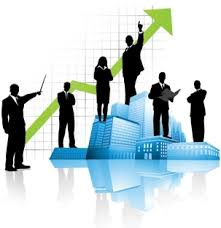 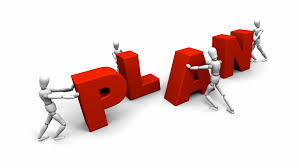 3.1.1.	Planlama

	İşletmeler, amacına ulaşmak için ne gibi işlerin yapılması gerektiğini, bunların sırasını, zamanını, süresini, kimler tarafından ve hangi yollar izlenerek yapılacağını gösteren bir tasarı hazırlar. Hazırlanan bu tasarıya planlama denir.

	Plansız bir çalışma, kişiyi veya işletmeyi başarısızlığa götürür. Yöneticiler, planlama sayesinde ne yapacaklarını önceden düşünme imkânına sahip olurlar.

	Planlamanın işletme açısından iki önemli fonksiyonu vardır
•	İşletmenin amaçlarını tespit ederek bu amaçlara ulaştıracak yaklaşım ve yöntemleri belirler.
•	İşletme faaliyetlerinin hangi yönde gitmekte olduğunu,  amaca  varmak için izlenecek yolları belirler.

Planlama, amaçların tespit edilmesi, amaçlara ulaştıracak seçeneklerin tespit edilmesi ve izlenecek politikaların kararlaştırılması Şeklinde olmalıdır.

	İyi bir planlamada Şu özellikler bulunmalıdır:
•	Yapılacak plan, açık, geçerli ve kesin bir amaca yönelik olmalıdır.
•	Plan, esnek olmalıdır ki böylece çeşitli iç ve dış çevre Şartlarına uyabileceği gibi gelişmelere de uyum sağlar.
•	Plan, en uygun süreyi kapsamalıdır.
•	Plan, işletmenin benimsediği ilke ve standartlara uygun olmalıdır.
•	Planın hazırlanması ve uygulanması en az giderle gerçekleştirilmelidir.
•	Hazırlanan plan karşılaşılan güçlüklere yönelik önlemleri en az kayıpla alabilmelidir.
•	Plan, işletmenin alt ve üst kademelerine uygun bir kapsamda olmalıdır.
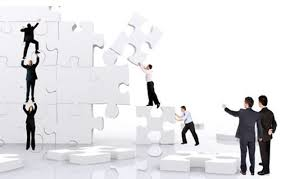 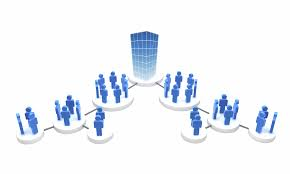 3.1.2.	Organizasyon

	Planlamada belirlenen işletme amaçlarına ve bunlara ulaşmak için seçilen işler, kişiler ve iş yerleri arasında yetki ilişkilerinin kurulması faaliyetlerinin tümüne organizasyon (örgütleme) denir.
	Organizasyon, çalışanlar için belirli amaçlara ulaşabilmelerinde etkin rol oynamaları ve birlikte çalışma imkânı vermesi açısından önem taşımaktadır. Yine de organizasyon, işletmeler için ise iş görenlerin görevleri arasında bağlantı kurmalarını sağlar. Çeşitli ilkeleri vardır ki bunlar: amaç birliği, yeterlilik, iş bölümü ve uzmanlaşma, hiyerarşi, komuta birliği, sorumluluk, yetki ve sorumluluğun denkliği, denge ilkesi, süreklilik, liderliğin kolaylaştırılması,  görevlerin tanımıdır.
3.1.3.	Sevk ve İdare

	Planlar yapıp, organizasyon yapısı oluşturarak ortak amaç doğrultusunda harekete geçmeye sevk ve idare denir. Yöneticinin çalışanların çalışmalarını etkilemesi ve onlara ne yapmaları gerektiğini bildirmesi ile ilgili faaliyetleri kapsar. Yönetici bunu bildirdiği emir Şeklinde yapar. Emri, açık, kesin, eksiksiz ve mantığa uygun olarak yaptığında çalışanların verimliliğini olumlu anlamda etkiler. İyi bir haberleşme ağının bulunması da verimliliği olumlu anlamda etkileyecektir. Personeli uyumlu bir Şekilde çalıştırmanın başlıca yolları cezalandırma ve ödüllendirme Şeklinde olmalıdır.
	İşletmede takım ruhu gerçekleştirildiğinde, personel iyi tanındığında ve sürekli denetleme yapıldığında düzenli bir idare gerçekleştirilmiş olacaktır. Çalışanların yetenek ve becerilerine uygun mevkiler verilmesine dikkat edilmelidir. Yönetimde danışmalı bir düzen kurulurken iyi bir yönetici gereksiz ayrıntılarla da uğraşmamalıdır. Ayrıca belirli aralıklarla yapılacak toplantılarda çalışanlardan yazılı ve sözlü raporların istenmesi de etkili olacaktır.
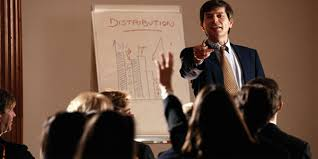 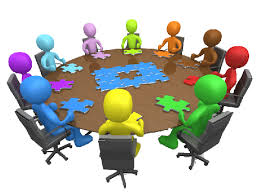 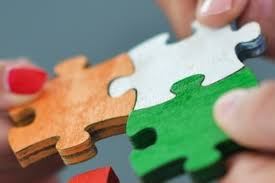 3.1.4.	Koordinasyon

	Koordinasyon, çalışmayı kolaylaştırmak ve başarıyı sağlamak için bir işletmenin bütün faaliyetlerinin uyum içinde yürütülmesidir. Bu durum işletmenin büyüklüğüne göre önem kazanır.

	İşletmeyi amacına ulaştıracak biçimde çalışanların çabalarının birleştirilmesi önemlidir. İşin etkin bir biçimde yapılması, gerek çalışanlar gerekse kullanılan araç-gereç arasında düzenli, uygun ve sonuca ulaşılabilir bir iletişimin sağlanması, koordinasyonun kuvvet ve değeriyle yakından ilgilidir.

	İşletmelerde, kişilerin ve bölümlerin görevlerini başarıyla yerine getirmeleri, örgütsel etkililik açısından yeterli değildir. Her birey ve bölüm aynı zamanda diğer bölüm ve bireylerle uyumlu bir biçimde çalışırsa bütün olarak işletmenin başarısından söz edilebilir. Bireyler, bölümler ve kaynaklar yönünden bir bütünlük arz etmelidir. Bölümler, gruplar ve işlemler birbirinden ayrı fazla bir etkinliği olamaz. Örneğin, satın alma bölümü, zamanında ve yeterli ölçüde gerekli girdileri sağlarsa üretim imkânları artar. Üretim, başarılı bir Şekilde yapılabilirse pazarlama bölümünün işi kolaylaşır. Tahsilat, kesintisiz gerçekleşirse satın alma daha etkin bir hâle gelir.
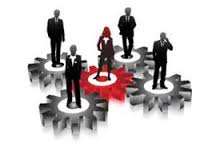 Koordinasyon, yeni fikirlerin ortaya çıkmasını, yayılmasını ve gelişmesini sağlar. Sorunlar kime ait olursa olsun diğerleri tarafından gerçek anlamıyla kavranabilir. Karışıklıklar ve tekrarları önler. Politika, plan ve ilkelerin herkes tarafından aynı Şekilde anlaşılmasını sağlar. Daha ileri seviyede maddi ve manevi anlaşmayı sağlar. İşlerin düzenli bir Şekilde yapılması ilgililerin çalışma arzularının artmasını sağlar. Planlar, daha iyi uygulanma  imkânına kavuşur.
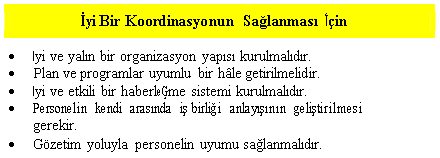 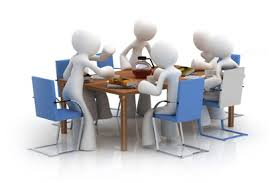 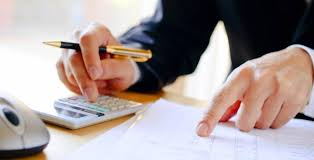 3.1.5.	Denetim

	Denetim, planlama, organizasyon, sevk ve idare ve koordinasyondan sonra yönetim sürecinin son halkasını oluşturur. Diğer fonksiyonların neyi, nasıl ve ne derecede başardığını araştırır ve belirler. Denetim standartları belirlendikten sonra gerçekleştirilen durum ölçülür, bu durum standartlarla karşılaştırılır ve farklılıkların nedenleri belirlenir, gerekli düzeltici önlemler alınır. Böylece denetim fonksiyonu gerçekleştirilmiş olur.

	Denetim işlevi bir karşılaştırma işidir ve bu karşılaştırmayı yapabilmek için en az iki ölçütün bulunması gerekir. Bunlardan ilki, olması gereken, gerçekleşmesi istenen durum, diğer bir deyişle planlardır. Denetim yapılabilmesi için bir temele dayanmak gerekir ve daha açık, eksiksiz ve ayrıntılı planlar yapıldıkça, daha etkin denetim de yapılabilecektir. Denetim işlevinin nedeni, faaliyetlerin sonuçlarını ölçmek ve değerlemek, planların başarıya ulaşmasını sağlamak olduğuna göre, bir işletmede planlardan sapmanın sorumlularının ve gerekli düzeltmelerin kim tarafından yapılacağının bilinmesi gerekir. Faaliyetlerin denetimi insanlar tarafından gerçekleştirilir, ancak örgütsel yetki ve sorumlulukların açıkça belirlenmemesi hâlinde, sapmaların ve gerekli düzeltme faaliyetlerinin sorumlularının belirmesi olanaksızdır. Bu nedenle denetim işlevinde gerekli olan ikinci husus, örgütsel yapının varlığıdır. Aynı planlarda olduğu gibi, örgütsel yapının açık, eksiksiz ve ayrıntılı olması hâlinde, daha etkin bir denetim işlevi gerçekleşebilir. Şu hâlde başarılı bir denetim için, bir yandan değerlemeye temel olacak plan ve standartların, öte yandan yönetim organlarının kesin yetki ve sorumluluklarıyla örgütsel yapının belirlenmesi gerekecektir.
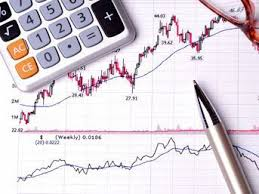 İşletmede iyi bir denetleme sisteminin kurulabilmesi ve etkili bir denetimin yapılabilmesi için önemli olan Şu denetleme ilkelerinin göz önünde bulundurulması gerekir.

	Denetleme sistemi, işletmenin amaçlarına ve yapısına uygun olmalıdır.
	Yöneticiler ve çalışanlar denetlemenin nasıl yürütüleceğini bilmelidir.
	İşletmenin organizasyon yapısı, denetlemeyi kolaylaştıracak özellikte olmalıdır.
	Denetleme sistemi esnek olmalıdır.
	Denetimde görev ve sorumluluk alanları açıkça belirlenmelidir.
	Denetleme sistemi, ekonomik bir Şekilde kurulmalıdır.
	Denetleme sistemi yapılan planlardaki sapmaları bildirmelidir.

	Denetim sürecinin aşamaları
	Standartların belirlenmesi
	Sonuçların belirlenmesi
	Karşılaştırma
	Olumlu ya da olumsuz sapmaların belirlenmesi
	Olumsuz sapmaların düzeltilmesi, olumlu sapmaların standardize edilmesi
	Ödüllendirme, cezalandırma ya da uyarma.
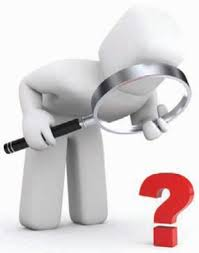 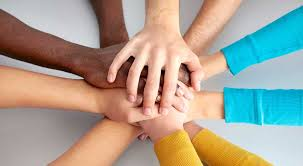 3.2.	İşletme İçi  İlişkiler
	İşletmelerde ilişkiler resmi ve gayri resmi olmak üzere iki Şekilde incelenebilir. Resmi ilişkiler işleyiş bakımından ast ve üst ilişkisi olarak tanımlanır.

	Kapsamı açısından farklılıklar göstermesine karşın, yönetim sürecinin işlevleri tüm düzeylerdeki yöneticiler tarafından benzer biçimde yerine getirilir. Örneğin, üst düzey yöneticileri işletmenin tüm çalışmalarına ilişkin planlamayı yaparken, üretim bölümünün yöneticisi yalnızca kendi bölümüne ilişkin planlamayı gerçekleştirir.
Yönetim Pramidi
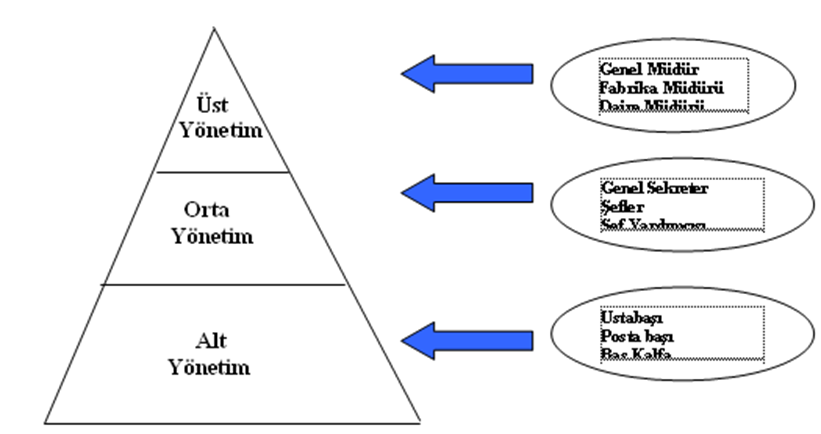 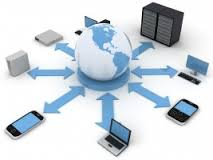 Yönetim görevinin yerine getirilmesinde küçük girişimciler büyük işletmelerin sahipleri veya yöneticileri kadar Şanslı değildirler. Büyük işletmelerde işletme sahibine veya tepe yöneticiye işletme fonksiyonlarının yürütülmesinde uzmanlaşmış yöneticiler yardımcı olurken, küçük işletme sahiplerinin büyük bir bölümü yönetim işlevlerinin tümünü ya da önemli bir bölümünü tek başlarına yürütmek zorundadırlar. Bu durum onların, bilgi ve deneyim yönünden yetersiz kalmalarına veya en azından zaman açısından zorlanmalarına neden olur.

	3.3.	Haberleşme (iletişim)
	İletişim: İletilmek istenen materyalin, ilgili herkes tarafından tamamen anlaşılabilmesi amacıyla bilgi, düşünce, yazı, konuşma ve görsel araçlarla iletilmesi, alınması veya değiştirilmesidir.

	Bireyler arası ilişkiler bağlamında iletişimi kısaca açıklamak gerekirse: iletişim, bilgi üretme, aktarma ve anlamlandırma sürecidir. Genel anlamda ise: “Nitelikleri ne olursa olsun, iki sistem arasındaki bilgi alış verişini iletişim” olarak kabul edebiliriz.
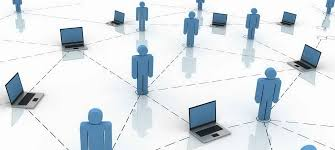 İletişim, iş ve sosyal ilişkilerde başarıya kaynaklık eder. Fikir ve deneyimlerimizi paylaşmak, ilgilendiğimiz alanları geliştirmek ve insanlara isteklerimizi açıklamak için iletişim beceri ve stratejilerine gereksinim duyarız. Bireyler arası ilişkileri olumlu ya da olumsuz olarak etkileyen üç etmen üzerinde durulabilir. Bunlardan birincisi, bireyin başkaları ile olan iletişiminde SAYGI ilkesine yer vermesi ve onları kendilerine özgü nitelikleri ile kabul edebilmesidir. İkincisi, bireyin karşısındaki bireyi mümkün olduğu kadar EMPATİK bir anlayışla dinlemesidir. Üçüncüsü, ise bireyin içi dışı ve özü sözü bir olmasını ifade eden bağdaiim ilkesidir.

	Lord Cherstfield‟in hayata dair söylediği Şu söz bu konuda çok anlamlıdır: “Kendine nasıl davranılmasını istiyorsan, başkasına öyle davran.” İletişimin esas ilkesi bu olmalıdır.
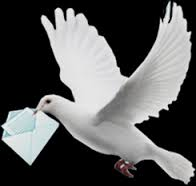 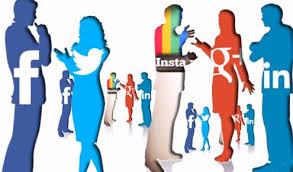 3.3.1.	Toplumsal İletişim

	Birey, insanlık yolculuğuna toplumu oluşturan kurumların en küçüğü ve en önemlisi olan ailede başlar. Anne, baba ve çocuktan oluşan ilk hiyerarşik yapılanma içerisinde yerini aldığı da söylenebilir. Bireye, yolculuğu için gerekli olan bilgi, beceri ve tutumlar öncelikle aile kurumu içerisinde kazandırılmaya çalışılır. Kazandırılan davranış değişikliklerinin en önemlileri arasında, diğer bireylerle yolculuk sırasında nasıl bir iletişim kuracağının öğretilmesi sayılabilir. “İlk ağlama” çocuğun, anne ve babasıyla kurmaya çalıştığı ilk iletişim denemesi olarak kabul edilebilir.

	İnsan toplumsal bir varlıktır ve zamanının çoğunu diğer insanlarla geçirir. Önce, toplumsal bir ortamda, genellikle yakın çevremizle iletişim kurmayı öğrenip zamanımızın geri kalan kısmını toplumsal iletişim içinde geçiririz. Yüz yüze veya telefonda konuşurken, değişik iletişim türlerini kullanırız. Aldığımız hediyeler için teşekkür mektupları yazmak, gruplar içinde yer alıp oyunlar oynamak, bir Şeyler yiyip içmek için ya da otobüs beklerken bir araya gelip sohbet etmek.
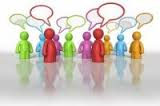 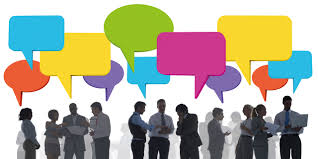 3.3.2.	İŞ iletişimi

	İŞ iletişimi toplumsal iletişimin aksine resmidir ve güzel duyguların alışverişinden çok, bir işi sonuçlandırma amacına yöneliktir. İŞ konuşmaları daha dikkatle planlanır, zaman değerli olduğu için çabuk sonuçlandırılır; özel bir dili olmasına karşın argo kullanılmaz ve yapısı gramer yapılarına uygundur.

	Konunun önemini, iş ortamında iletişimin kullanıldığı bazı durumların gözden geçirilmesiyle sergileyebiliriz. Örneğin, bir egzozu yerine kaynaklamak isteyen bir motor tamircisi, kısa, basit ve açıkça, kendisine birinin yardım etmesini talep eder. Hastasını yeniden hayata döndürmeyi amaçlayan bir hemşire de aynı Şekilde doğrudan yardım talebinde bulunur.
	“Astlık-üstlük ilişkisi” hiyerarşi olarak tarif edilmektedir. Diğer bir ifadeyle hiyerarşi, kurumun “dikey” olarak yapılanması olarak adlandırılabilir. Ast-üst kavramları kurumun amaçlarını yerine getirirken sadece o kurum içi ilişkiler için geçerli olan kavramlardır. Üst olan birey, bir başkasının astı, ast olan birey, bir başkasının üstüdür. Kurum amaçlarını gerçekleştirmek için değişik roller belirlenmiştir. Kurumun amaçları açısından, roller önemli ya da önemsiz olarak ifade edilemez. Her rol önemlidir ve kurum açısından önem taşır.

	Kurum içi çalışmalarımızın gereklerini bir ast olarak yerine getirirken; üstlerimizden insan ilişkileri, meslek formasyonu ve ahlaki davranışlar olarak kendimize nasıl davranılmasını bekliyorsak, diğer kurumsal rollerde görevlerini yerine getiren bireylerin üstü olduğumuz düşüncesinden uzaklaşmadan ve “İğneyi kendine, çuvaldızı başkasına batır” esprisiyle astlarımızın da bizim üstlerimizden beklediğimiz davranışları  bizden beklediklerini  düşünerek hepsini  astlarımızla paylaşmalıyız.
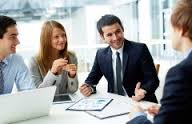 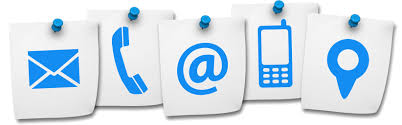 3.3.2.1.	İletişim Biçimleri

	Sözlü iletişim biçimleri
•	Planlanmış fikir alışverişi
•	Planlanmış gayri resmi konuşma
•	Mülakat (resmi görüşme)
•	Telefonla görüşme
•	Grup toplantısı
•	Komite toplantıları
•	Tüm personel ve çalışanlarla toplantı
•	Resmi sunuş (dia gösterisi)

	Yazılı iletişim biçimleri
•	Gayri resmi not
•	Mesaj pusulası
•	Mektup
•	Sirküler
•	Basın bülteni
•	Formlar
•	Küçük ilanlar
•	Raporlar
•	Elektronik araçlar (Teleks, Elektronik posta, Faks, Tele mesaj) Şeklinde gerçekleşir.
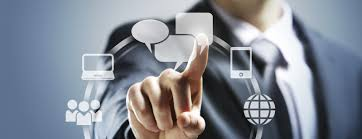 Görsel iletişim biçimleri

	Kelimeler kullanarak iletişim kurmanın yanı sıra, örneğin, fotoğraf, resim ve çizimle de iletişim kurmak mümkündür. Birçok durumda, bunlar, sözlü anlatımdan daha güçlü etkiler yaratabilir. Örneğin, bir trafik kazası resmi, acı çekmeyi yazılı anlatımdan daha çabuk ifade eder ve böylece içki ve içkili araba kullanmaya karşı daha etkili bir kampanya açma olasılığı sağlar.

	Çizgiyle anlatım çok güçlü politik mesajların verilmesinde de çok etkili olabilir. Görsel mesajlar, yalnız başlarına kullanılabilirler ancak kısa ve çarpıcı bir önermeyle çok daha etkili olurlar. Çizgi filmler ve grafik iletişim bir görsel iletişimdir.
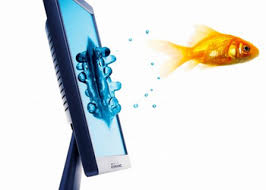 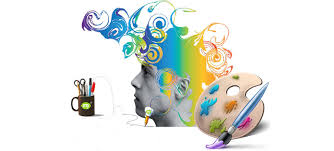 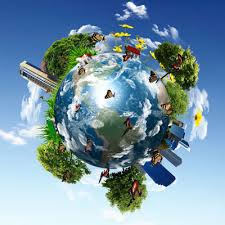 3.4.	Çevre Ekonomisi
	Çevre ekonomisi bilimi çevremizdeki sınırlı kaynakları ve varlıkları en etkin Şekilde nasıl üretime dönüştürebileceğimizi inceleyen bilim dalıdır. Çevrenin ekonomik değerini korumak amacıyla tüm faaliyetlerimizde kirliliği en aza indirmemiz gerekir. Gerek işletmeler gerekse kişiler çevremizin temiz tutulması için üzerine düşen görevleri yerine getirmelidir.

3.4.1.	Çevre Kirlenmesi ve Nedenleri

	Her türlü madde ya da enerjinin doğal birikimin çok üstündeki miktarlarda çevreye katılmasına çevre kirliliği denir.

	İnsan milyonlarca yıl evvel dünya üzerinde yaşamış ve bulunduğu çevreyi de kendi arzusuna göre değiştirmeye başlamıştır. Bilhassa 20. Yüzyıldan sonra artan nüfus, ulaşım, sanayinin gelişmesi ve insanın bir anlık para kazanma hırsı ile birey çevresini unutmuş ve kirliliğe terk etmiştir.

	Kirlenme, kirleticilerin etkilediği ortamın niteliğine göre, hava, su ve toprak kirlenmesi olarak sınıflandırılır. Çoğu kirletici, aynı anda birden çok kaynağı etkileyebilir. Çevre kirliliği canlılar için de en çok insanları etkilemektedir. Böylece insanoğlu dolaylı yoldan kendine zarar vermiş olur. Çünkü insan doğaya değil doğa insana sahiptir. İnsan doğaya zarar verince içinde bulunduğu hâlkaya zarar vermiş olur.
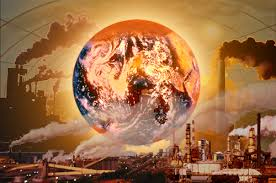 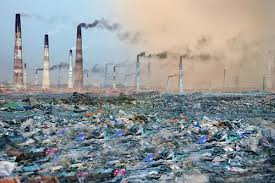 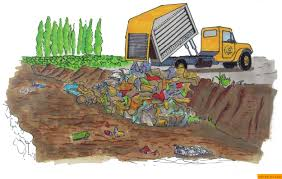 3.4.1.1.	Toprak Kirliliği

	Toprak kirliliği, bilindiği gibi temizlenmesi en zor, bazense hiç mümkün olmayan tehlikeli bir ortam yaratır. Hayvan dışkısı mezbahalardan ve her türlü ekin biçme etkinliğinden gelen atıklar, toprak kirlenmesinin en önemli kaynağıdır. Bilinçsizce yapılan ilaçlama ve gübreleme, kaliteli ve birinci sınıf toprakların yerleşim ve endüstri için kullanıma açılması, toprak kirliliğini hızlandırmıştır. Pek çok kimyasal madde içeren tarım ilaçlarının (örneğin böcek öldürücüler, ot öldürücüleri, mantar ilaçları) su ve toprak kirlenmesinde önemli payı vardır. Verimli toprağın yok olmasından dolayı tarımsal üretimdeki düşüş, kalite bozulması, vitamin zincirindeki eksikliklerin yanı sıra erozyonla taşınan topraklar denizlerde ve akarsularda bulanıklık oluşturarak su içi ekolojik dengeyi de etkilemektedir.

	Toprak kirliliğinin sonucunda Şu olumsuz etkiler meydana gelmektedir.

•	Toprağın üretkenlik potansiyelinde azalma,
•	Ürünlerde kalite düşmesi ve topraktaki bitki, besin maddelerinin azalması,
•	Toprağın su tutma kapasitesinin azalması
•	Toprağın fiziksel ve kimyasal yapısının bozulması
•	Su kalitesinin bozulması
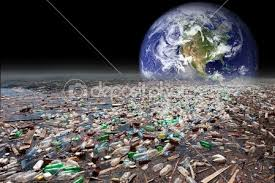 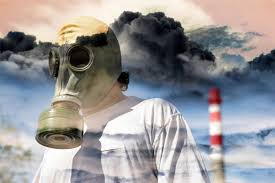 3.4.1.2.	Hava Kirliliği

	Hava, dünyayı çepeçevre saran gaz tabakasıdır. Hava canlılar için çok önemli bir gaz karışımıdır. Havanın kirletilmesi ise bütün canlıların yok olması demektir.

	Hava kirliliği, havayı oluşturan gaz maddelerinin oranlarının değişmesi ve zehirli gazların aşırı birikmesi olayıdır. Hava kirliliğine yol açan beş temel madde: Karbon monoksit, parçacık hâlindeki maddeler, kükürt asitleri, hidrokarbonlar ve azot oksitlerdir. Başlıca kirlilik kaynakları: Motorlu taşıtların, enerji santrallerinin, sanayii tesislerinin, konut ısıtma sistemlerinin yakıt artıklarıdır. Ayrıca çöplerin, kömür atıklarının, tarıma elverişli toprak kazanmak amacıyla doğal çevrenin yakılması da benzer sorunlara yol açar.

	Havada kirlenmeye yol açan maddelerin insanlar üzerinde çeşitli etkileri vardır. Havadan solunan karbonmonoksit, kandaki oksijenin yerini alarak, vücuttaki hücrelere taşınan oksijen miktarının azalmasına yol açar. Kükürt oksitleri, solunum borusu ve akciğer dokularını etkileyerek, solunum sisteminde geçici ya da kalıcı rahatsızlıklara yol açabilir.
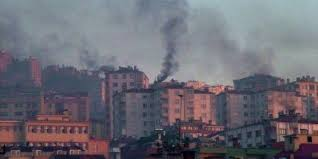 3.4.1.3.	Su Kirliliği

	Doğal olarak kirlenmemiş bir su ortamında bulunan canlılar o su ortamıyla belirli bir denge içindedirler. Dıştan gelen herhangi bir olumsuz etken (bu etken suya karıştırılan bir kirletici olabilir) o ortamdaki doğal dengeyi bozabilir. Toplumun yapısı değişip kentleşme ve endüstrileşme süreci geliştikçe su kaynaklarının çok yönlü kullanımı artmakta ve karmakarışık bir hâl almaktadır.
	Evlerden, ticaret ve sanayi kuruluşlarından kaynaklanan kanalizasyon atıkları su kirlenmesine yol açan başlıca etkenlerdendir. Sudan yararlanan sanayi kuruluşları da bir dizi değişik etkisi olan kirleticilerin sulara karışmasına yol açar. Sanayileşmenin hızla ilerlemesiyle, sanayi atıkları, kanalizasyon atıklarını birkaç kat aşmıştır. Su kirliliğinde en önemli rolü oynayan sanayi dalları: Kâğıt, kimya, petrol ve demir-çeliktir. Enerji santralleri de büyük miktarda atık ısının sulara karışmasına neden olur. Plastik üretiminde kullanılan maddeler, insan, hayvan ve bitki yaşamı için büyük tehlike oluşturmaktadır.

	Su kirliliğine sebep olan bir başka etken de atık ısıdır. Isıl kirlenme, biyolojik ve kimyasal tepkimeleri hızlandırır ve çözünmüş oksijen miktarının hızla azalmasına yol açar. Su sıcaklığı balıkların yaşamasına olanak vermeyecek düzeye yükselebilir.
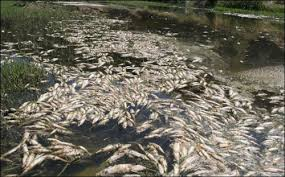 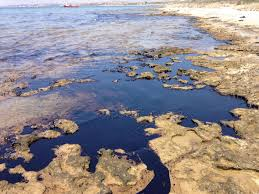 Su kirliliğine yol açan etkenleri, kısaca Şöyle sıralayabiliriz

1-	Tarımsal faaliyetlerin sonucu
2-	Toprak erozyonundan (doğal kayma ve yapay olgular sonucu) 3- Bitkilerin çürümesinden kaynaklanan kirlenmeler
4-	Hayvansal atıklar
5-	Tarımsal mücadele ilaçlarından kaynaklanan kirlenme 
6- Endüstriden kaynaklanan kirlenme
7-	Kimyasal kirlilikler
8-	Fizyolojik kirlilikler
9-	Biyolojik kirlilikler
10-	Atmosferik kirlilikler
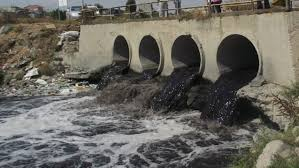 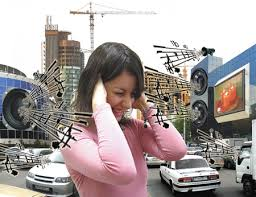 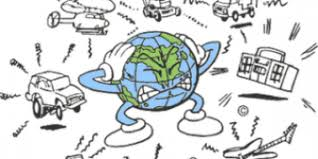 3.4.1.4.	Gürültü Kirliliği

	Gürültü, insanların işitme sağlığını ve algılamasını olumsuz yönde etkileyen, psikolojik ve fizyolojik olarak kararlı iç çevresini bozabilen bir kirlilik çeşididir. Ayrıca çalışma verimini düşüren ve çevrenin doğallığını bozarak çevre kirliliğine neden olan bir etkendir. Gelişmiş ülkelerde diğer kirlilik çeşitlerine daha belirgin olarak ortaya çıkmaktadır.

	Başlıca nedenleri Şunlardır:

•	Kara yolu, demir yolu, uçak ve havaalanlarının oluşturduğu trafik gürültüsü,
•	Fabrika	ve	atölyelerde	bulunan	tezgâhların	oluşturduğu	endüstri gürültüsü,
•	Spor alanları, çocuk parkları, piknik alanları vb. Yerlerde çıkarılan sesler, radyo ve televizyon seslerinin oluşturduğu açık hava gürültüsü,
•	İnşaat vb. Iş makineleri ile ev aletlerinin oluşturduğu yerleşim alanı gürültüsü.
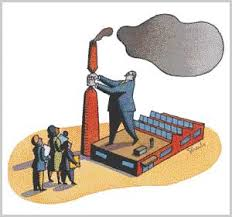 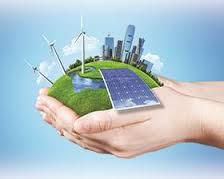 3.4.2.	Çevre Kirlenmesinin ve Çevre Korumanın Ekonomik Anlamı

	Ekonomik sorunların temelinde kıtlık olgusu yatar. Ekonomik faaliyet kıtlığa karşı bir meydan okuma, sistemli bir savaş olarak özetlenebilir. Ne var ki bu faaliyetin, kendi içinde şaşırtıcı bir çelişki doğurduğu da bir gerçektir. İnsanoğlu üretim ve tüketim faaliyeti sırasında, ihtiyaçlarını karşılayacak derecede bol olmayan yeni bir "kıt kaynak" oluşmasına neden olmuştur ki bu da kaliteli çevredir.

	Dünyanın pek çok ülkesinde olduğu gibi Türkiye'de de çevreyi oluşturan doğal değerlerin ekonomik faaliyet dolayısıyla bozulması ve hızla azalması, kaynakların kıtlık derecesini yani kaynaklarla ihtiyaçlar arasındaki dengesizliği daha da artırmaktan başka bir anlam taşımamaktadır.
	Çevre korumanın alternatif maliyeti yüksek sayılmaktadır. Oysa refah kavramının geniş anlamda düşünülmesi ve optimum bileşimlerin araştırılması durumunda, çevre maliyetlerinin sanıldığı kadar yüksek olmadığı sonucuna varılabilir. Kaliteli bir çevre ihtiyaçtır. İnsan iyi bir çevrede yaşadıkça haz; ondan yoksun kalınca da üzüntü duyar.

	Tabiat, üretime elverişli olan toprak, deniz ve akarsular, orman, rüzgâr, güneş ışığı gibi her türlü kaynağı kapsar. Bir ülkenin tabii kaynakları ne kadar zengin olursa olsun, mutlaka bir sınırı olduğundan kıt bir kaynak sayılacağı açıktır. Gerçek bu olmakla beraber, ekonomi biliminde tabiat faktörü son yıllara kadar son derece ihmal edilmiş, adeta unutulmuş bir faktör durumundaydı. Ekonominin en temel varsayımlarında bile - yukarda değindiğimiz gibi - bu ihmali kolayca gözlemlemek mümkündür. Çevre sorunlarının temelinde üreten insanın tabiat faktörü karşısındaki bu geleneksel tutumu yani bazı tabii kaynakların bol ve sınırsız olduğu; dolayısıyla serbest (bedelsiz) mallar olduğu varsayımı yatmaktadır.
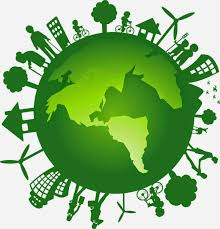 Teknoloji, tabii kaynakları insan ihtiyaçlarına en uygun Şekilde kullanma usul ve sanatıdır. İnsanlığın yüzyılımızda dev boyutlara erişen çevre sorunlarıyla karşı karşıya kalmasının nedeni, ihtiyaçlarına uygun olarak bu usul ve sanatları geliştirirken, kaliteli çevrenin ihtiyaçları arasında yer almadığını varsaymış olmasıdır. Dolayısıyla, geliştirilen teknolojilerin çoğu, çevre üzerinde yıkıcı ve yok edici etkiler yaparak çevre bozulmasına yol açmıştır.

	Türkiye'de tarım arazilerinin şehirleşme ve sanayileşme maksadıyla kullanılması, ülkemizin en büyük çevre sorunlarından biri olarak kendini göstermektedir.

	Türkiye'de toprakla ilgili çevre sorunlarının bir diğeri de yanlış üretim tekniği nedeniyle ortaya çıkan erozyon sorunudur. Bu yoldan meydana gelen yıllık toprak kaybımızın yaklaşık 500 milyon ton olduğu tahmin ediliyor. Erozyona uğrayan bütün topraklarda prodüktivite belli ölçülerde azalmakta; Şiddetli erozyon hâlinde ise, topraklar üretkenliklerini tamamıyla kaybetmektedir. Erozyona uğramış topraklar turistik değerini de yitirmektedir.

	Diğer yandan, kontrolsüz şehirleşme ve sanayileşme yalnız doğal kaynakların kirlenme ve kaybına yol açmakla kalmamakta, aynı zamanda sosyal çevrenin sessizliğini de bozmaktadır. Sürekli olarak gürültüye maruz kalınması sonucunda, iş verimliliğinin azaldığı bilinen bir gerçektir.
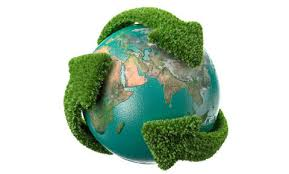 Özellikle sanayi merkezleri ve büyük yerleşim alanları üzerinde daha çok hissedilen hava kirliliğinin azaltılması amacıyla birtakım önlemlerin alınması gerekir. Bunlardan bazılarını aşağıdaki gibi sıralayabiliriz:
•	Sanayi ve iş merkezlerinin mümkün olduğu kadar yerleşim merkezleri dışına alınması
•	Kişisel vasıta kullanımı yerine toplu taşımacılığın yaygınlaştırılması ve elektrikli taşıma araçlarının geliştirilmesi ve kullanımının artırılması
•	Konutlarda yakıt yakma tekniklerinin geliştirilmesi ve özellikle sanayi alanlarındaki bacalara, hava filtrelerinin takılması ayrıca yakıt olarak doğal gaz kullanımının yaygınlaştırılması
•	İehir merkezlerindeki yoğun trafiğin çevre yollara aktarılması
•	Ağaçlandırma çalışmalarının artırılması, özellikle hava kirliliğinin yoğun olduğu yerlerde yeşil alanların artırılması
•	İehir yerleşim planlarında meteorolojik faktörlerin özellikle rüzgâr durumunun göz önünde bulundurulması
•	Halkın, hava kirliliği konusunda bilinçlendirilmesi için ilköğretimden başlamak üzere tüm okullarda ve sivil toplum örgütlerince bu amaca yönelik eğitim programlarının hazırlanması